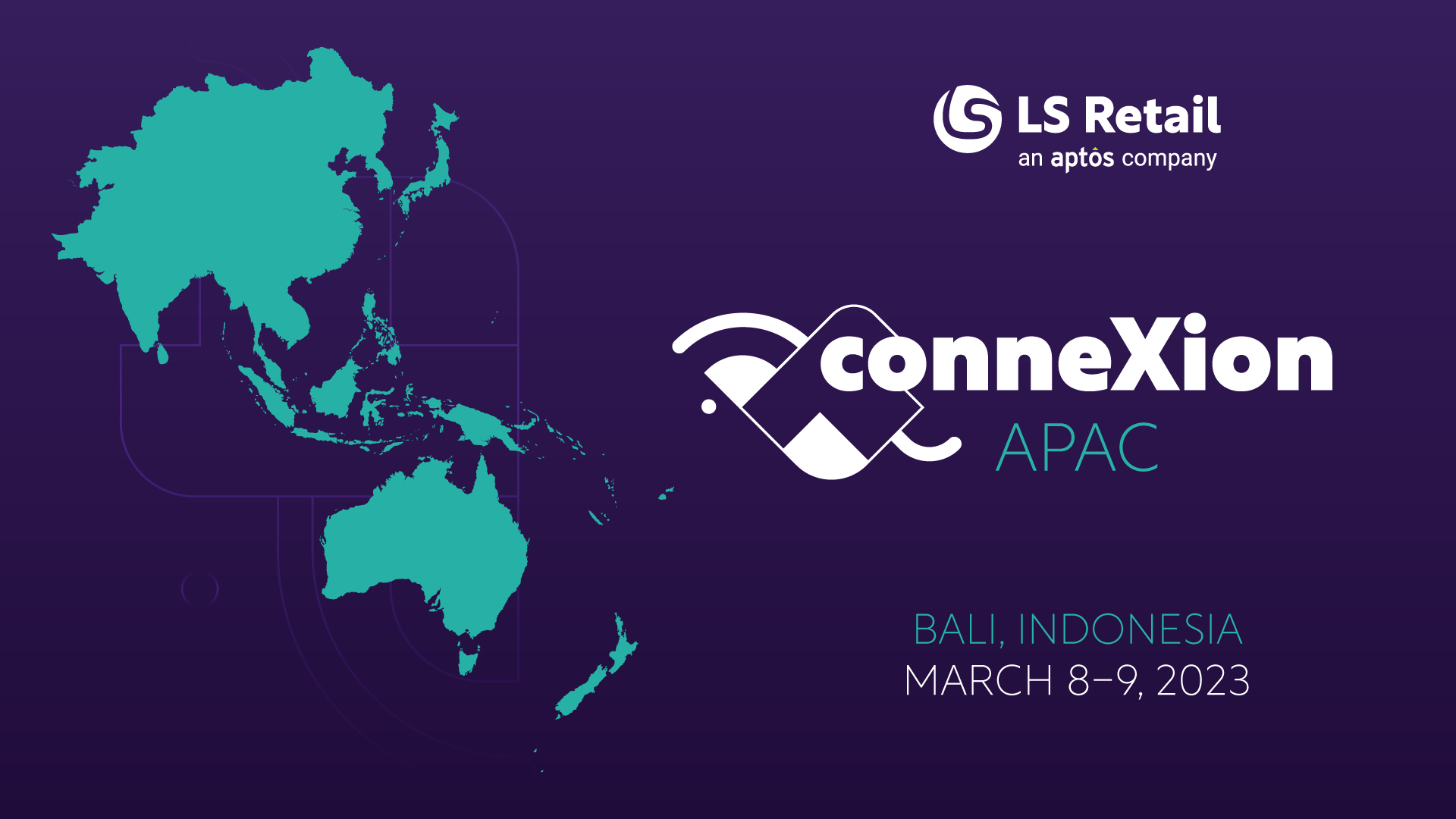 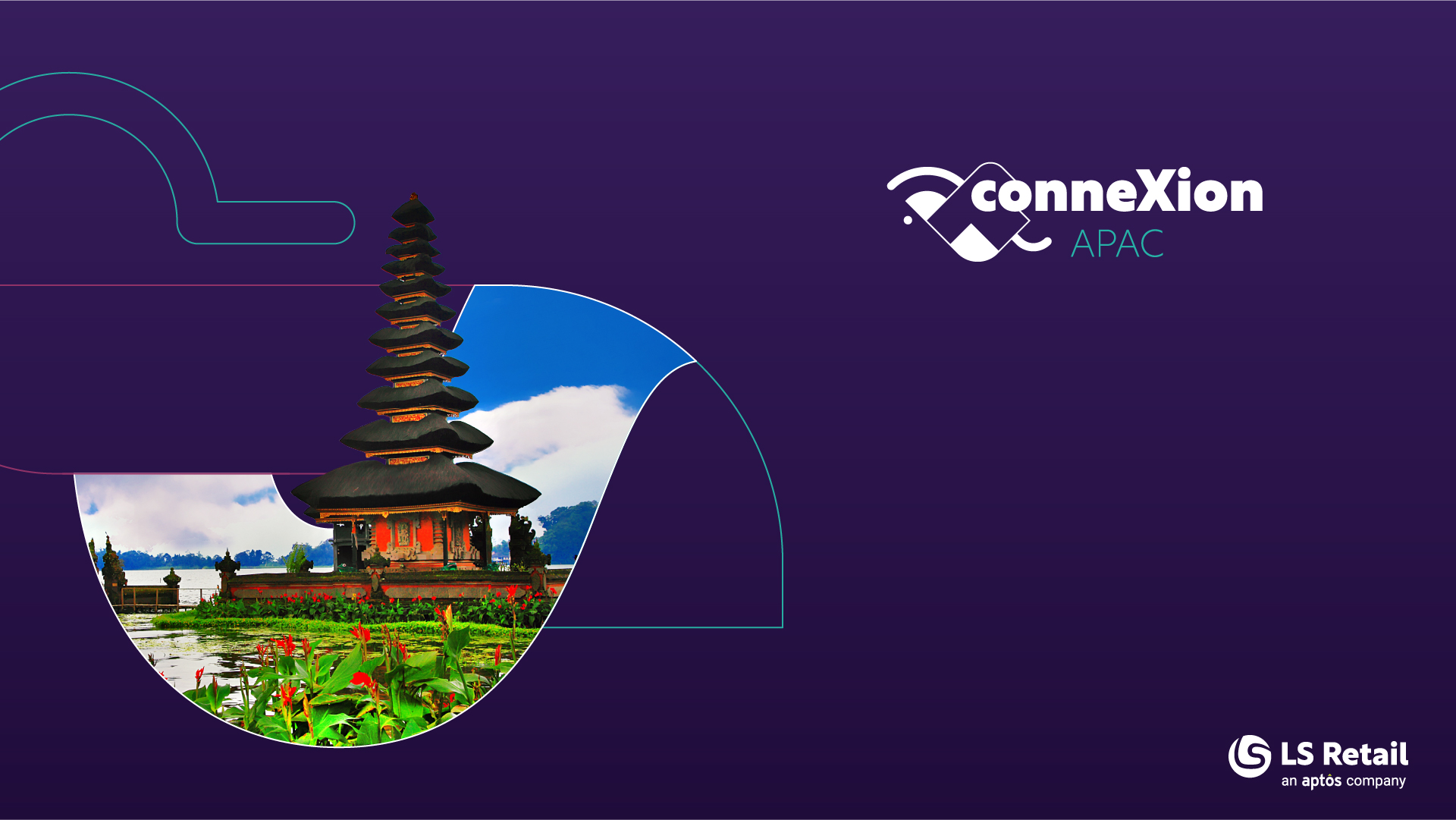 Simplifying payments with LS Pay
Petur Thor Sigurdsson
Product Director
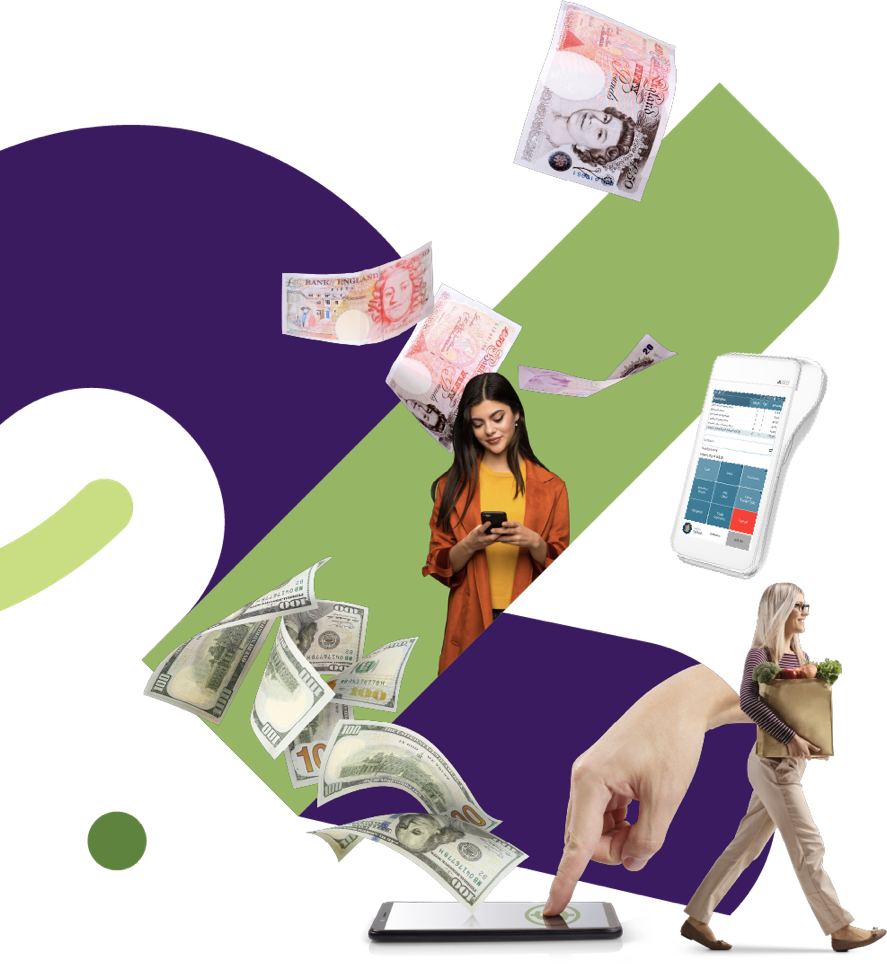 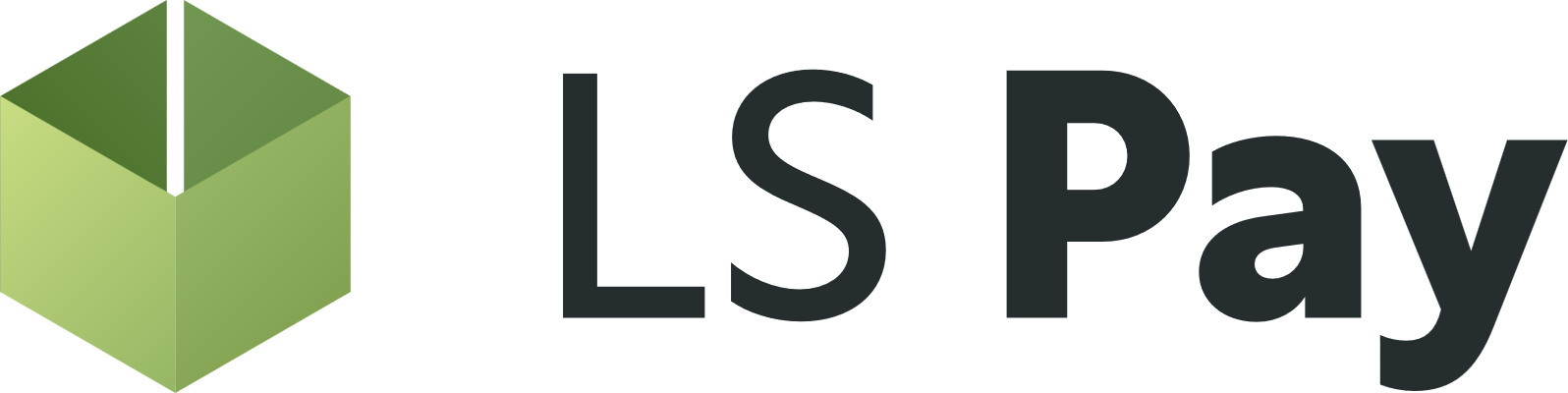 Offering EFT integrations to the leading PSPs, in all our main market regions

Allowing our customers 
to have a choice
The payment topology
Payment Service Provider (PSP)
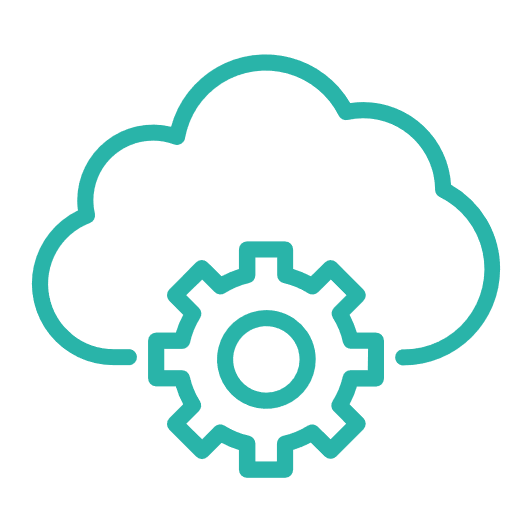 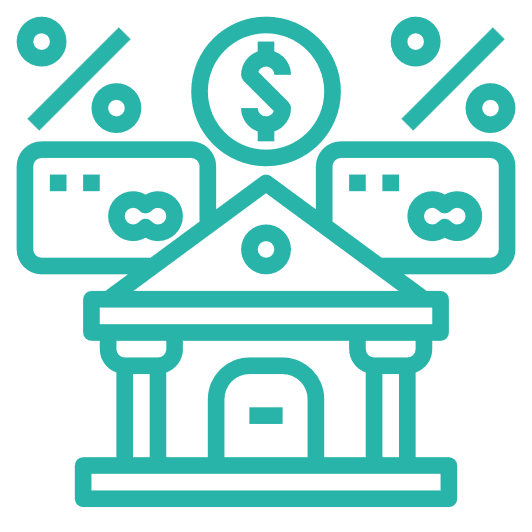 Acquirer / Processor
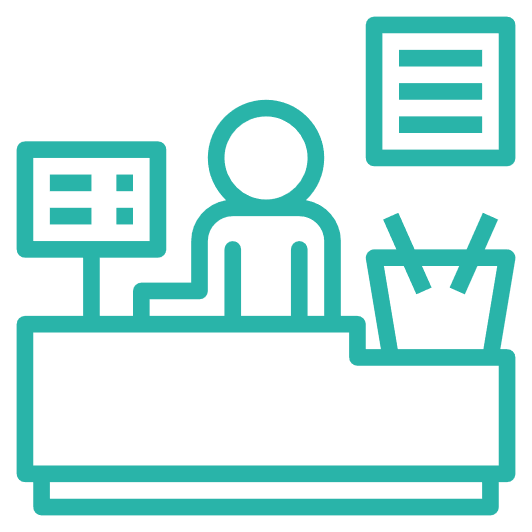 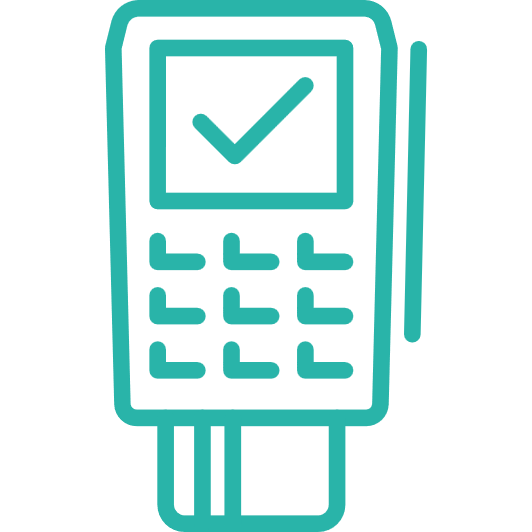 Pin Entry Device
(PED)
Merchant
The payment topology
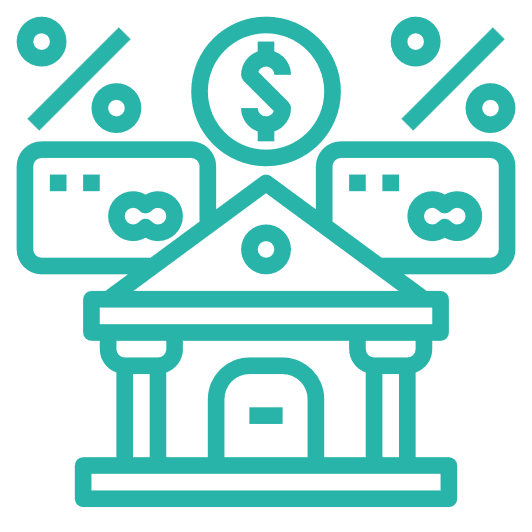 Payment Service Provider (PSP)
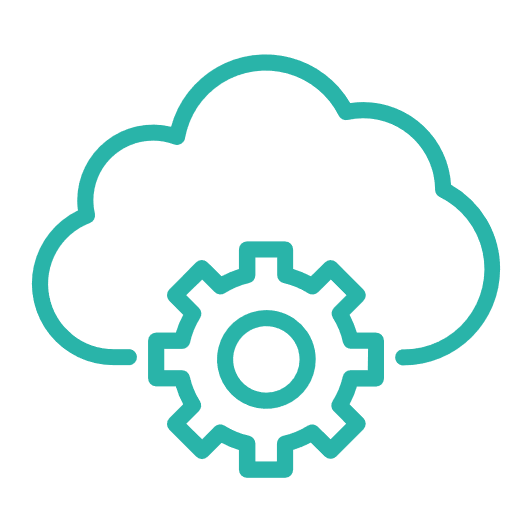 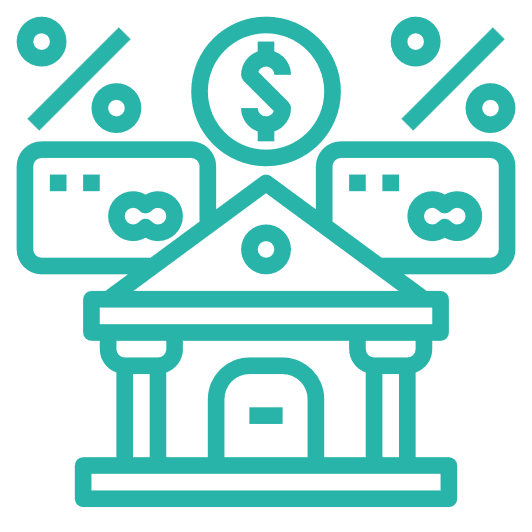 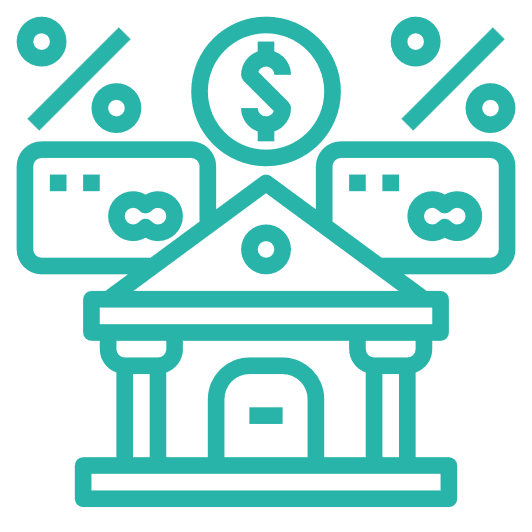 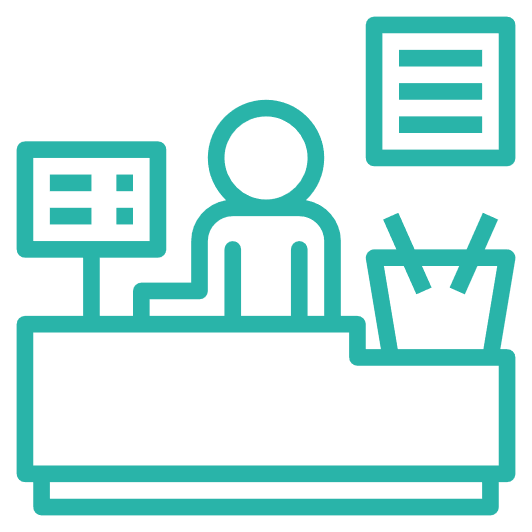 Acquirers / Processors
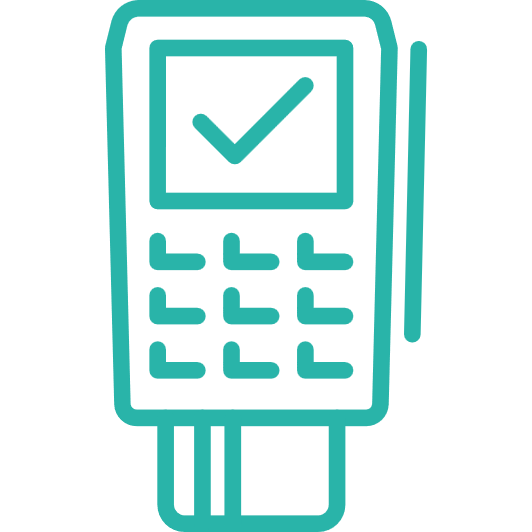 Pin Entry Device
(PED)
Merchant
LS Pay – High level architecture
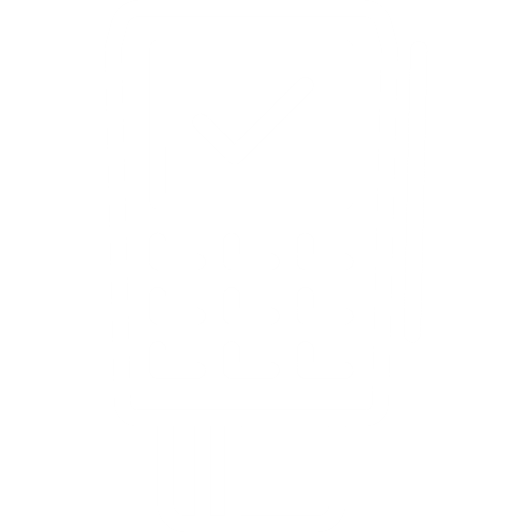 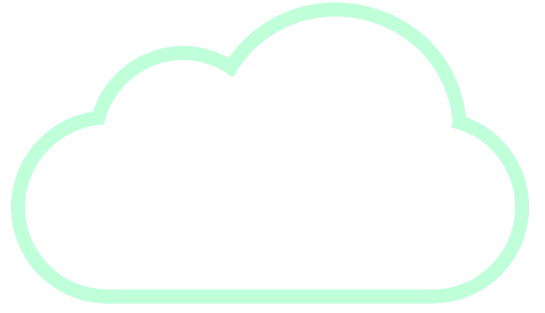 Adyen
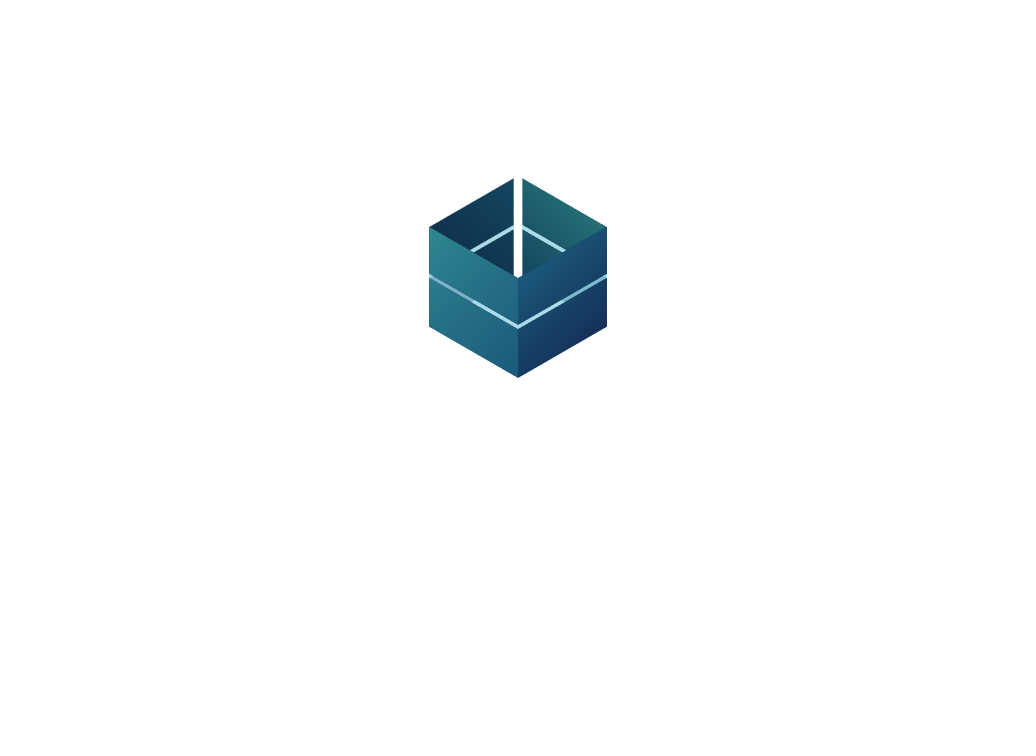 Adyen
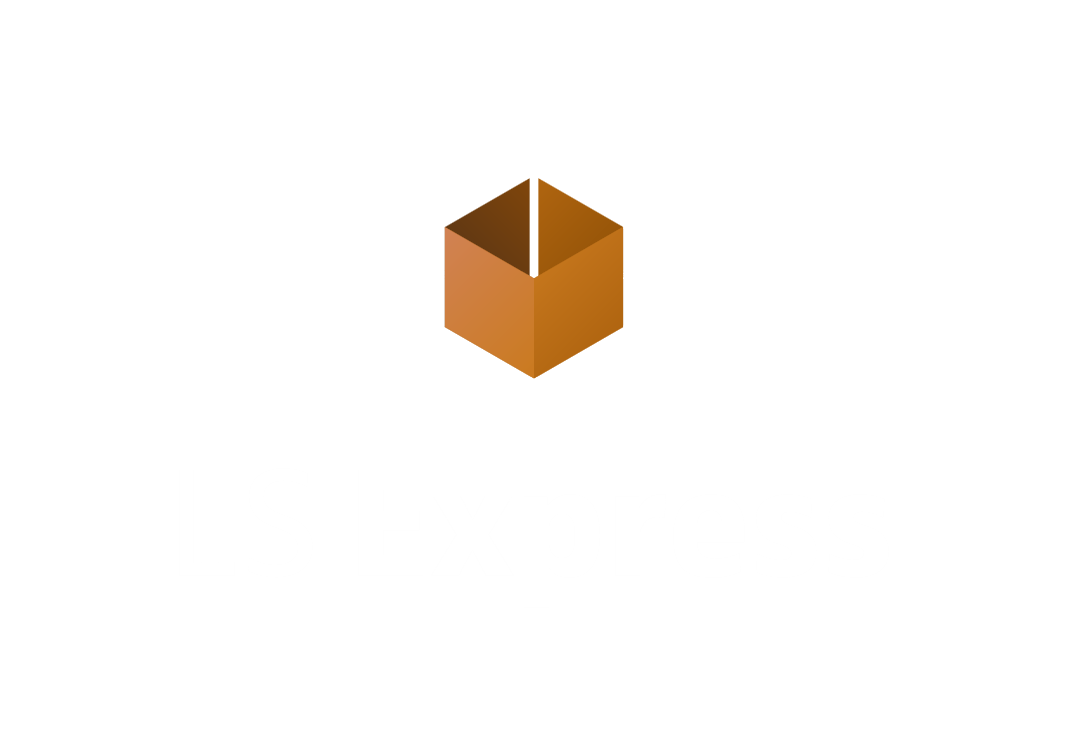 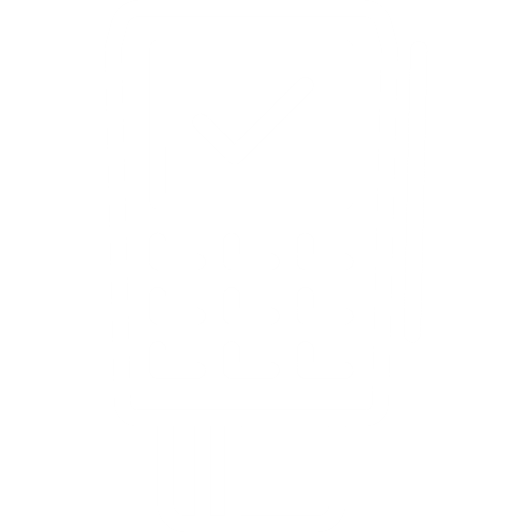 LSPay API
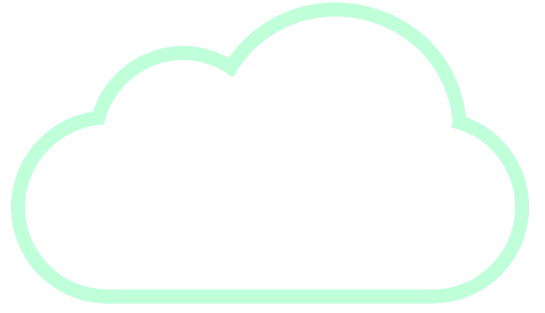 LS Pay
Engine
Verifone
Verifone
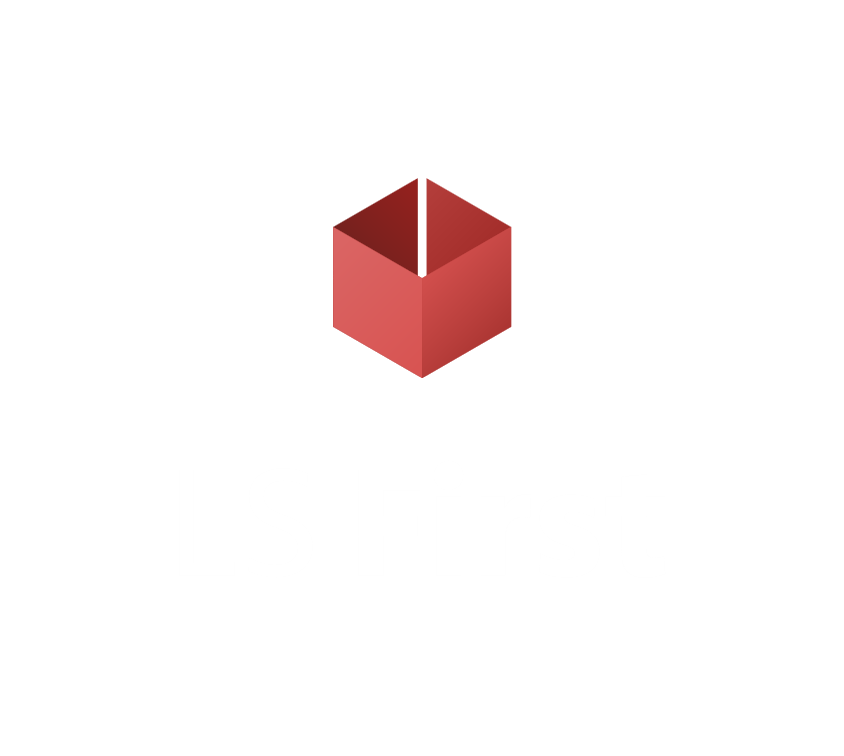 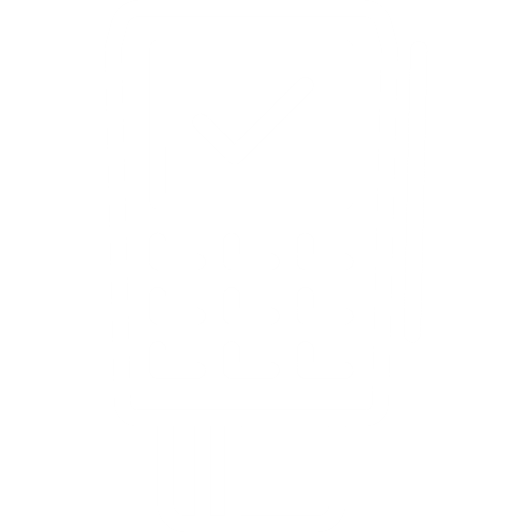 Nets
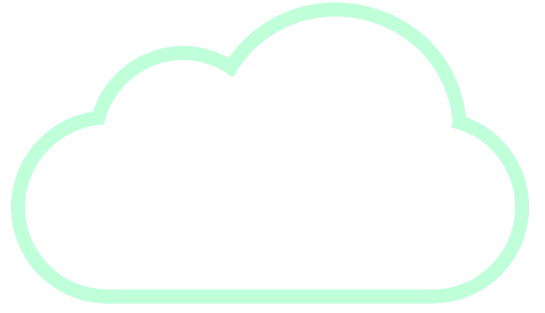 Nets
LS Pay - Deployment
HO/BO
Call center
Self check-out 
Kiosks
Scan Pay Go
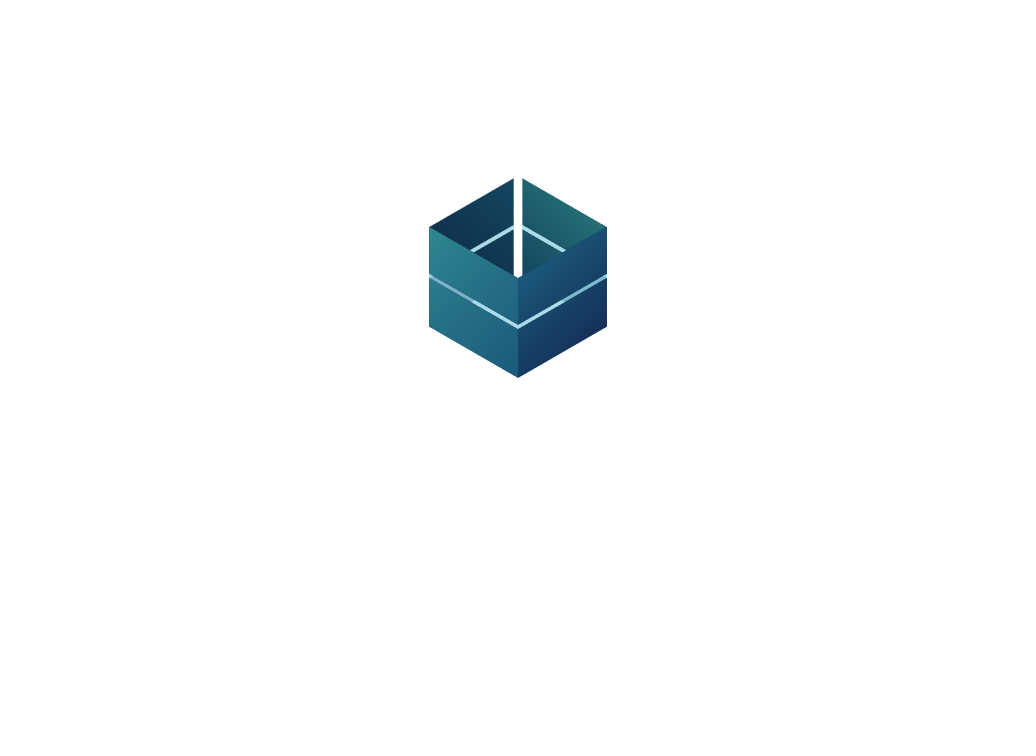 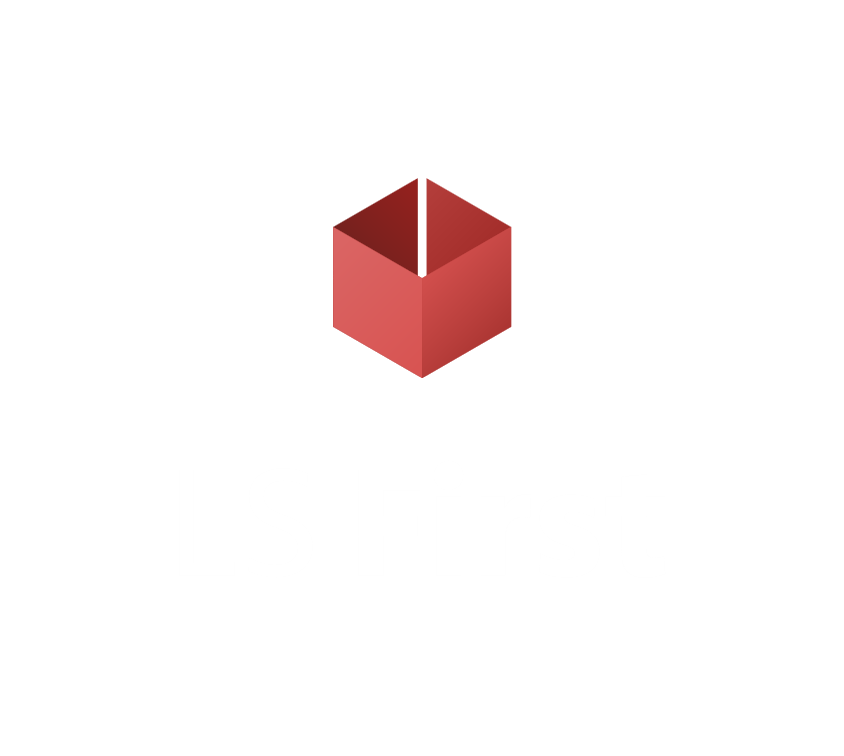 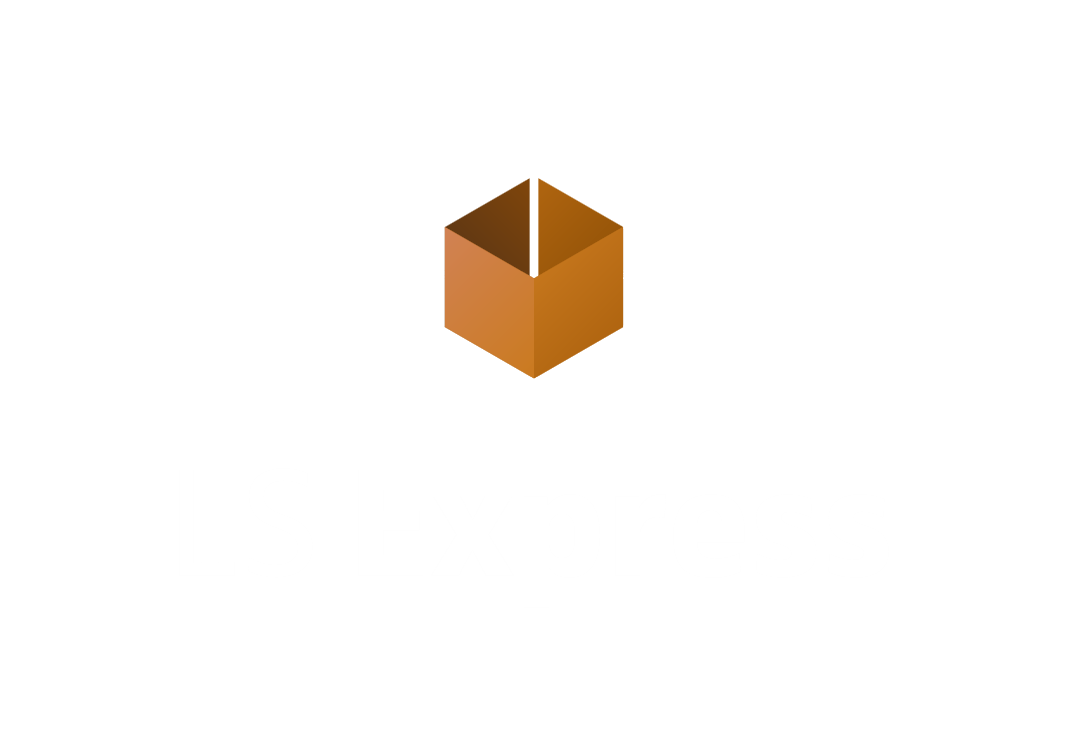 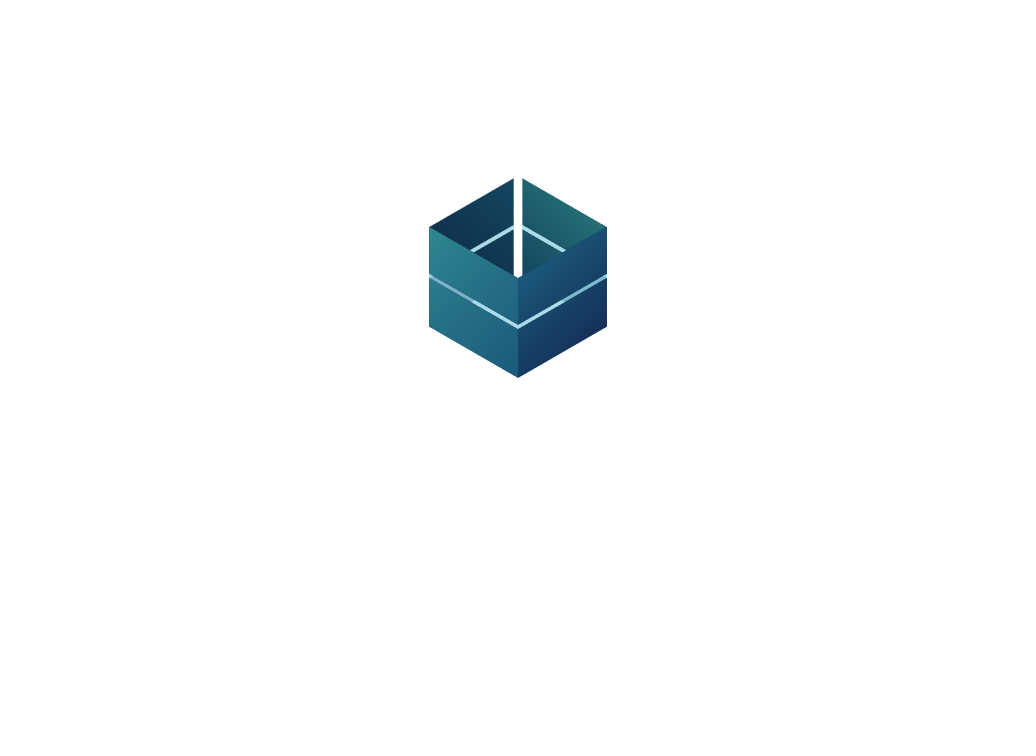 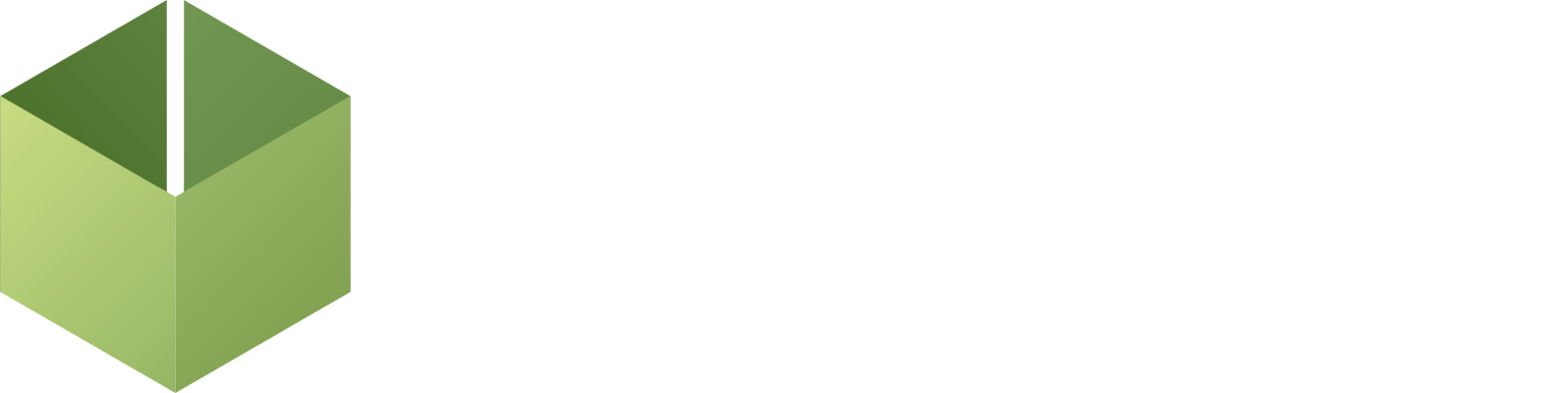 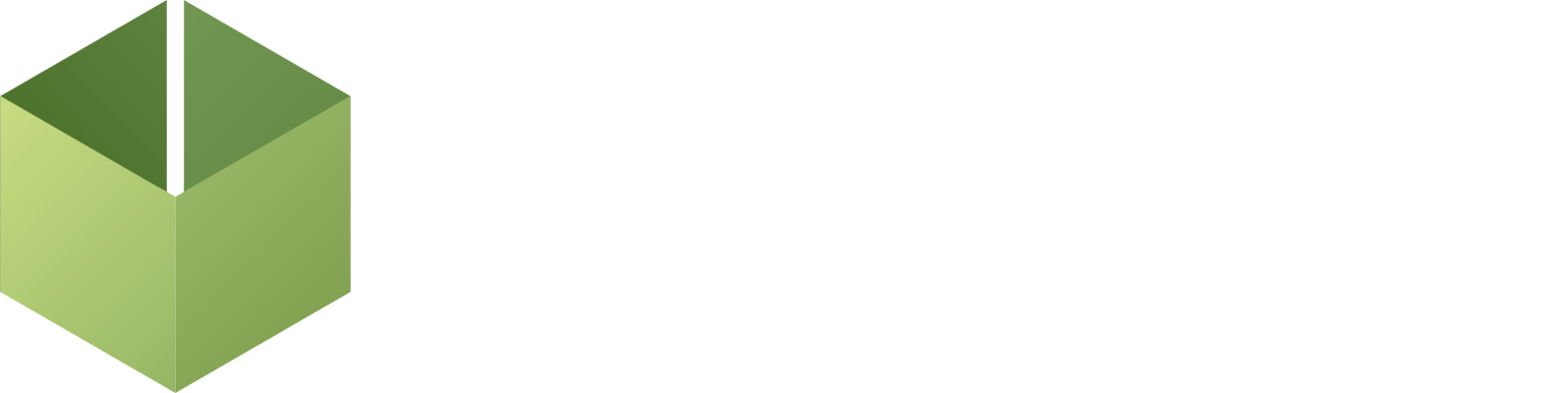 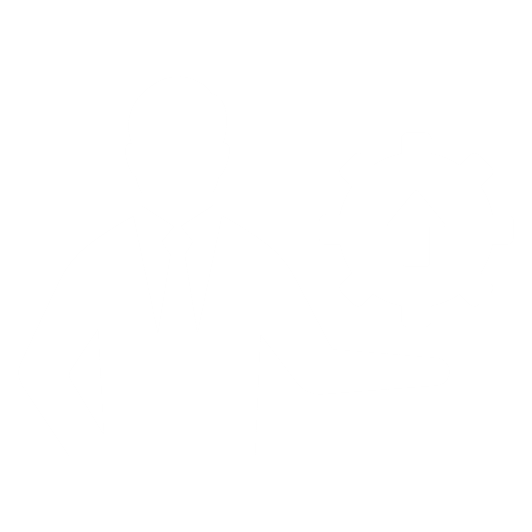 Hardware
Station
LS Pay
Service
3rd party
POS provider
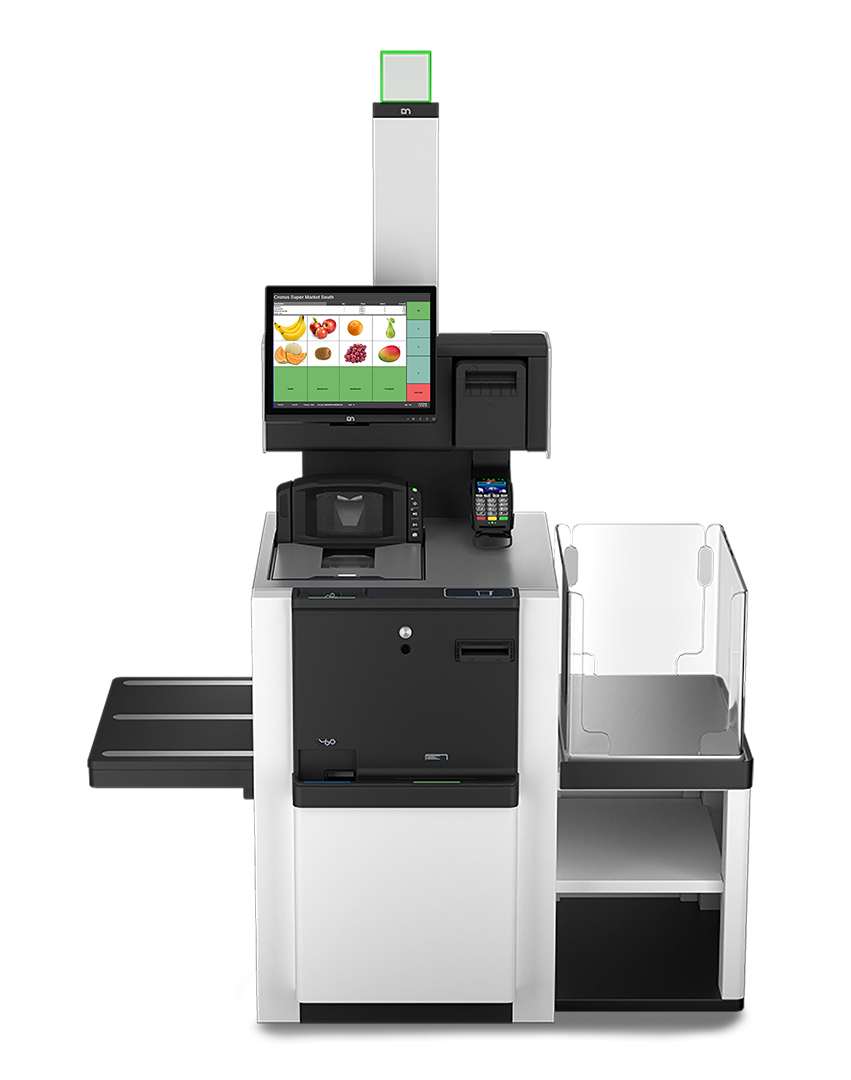 Supporting all platforms & form factors
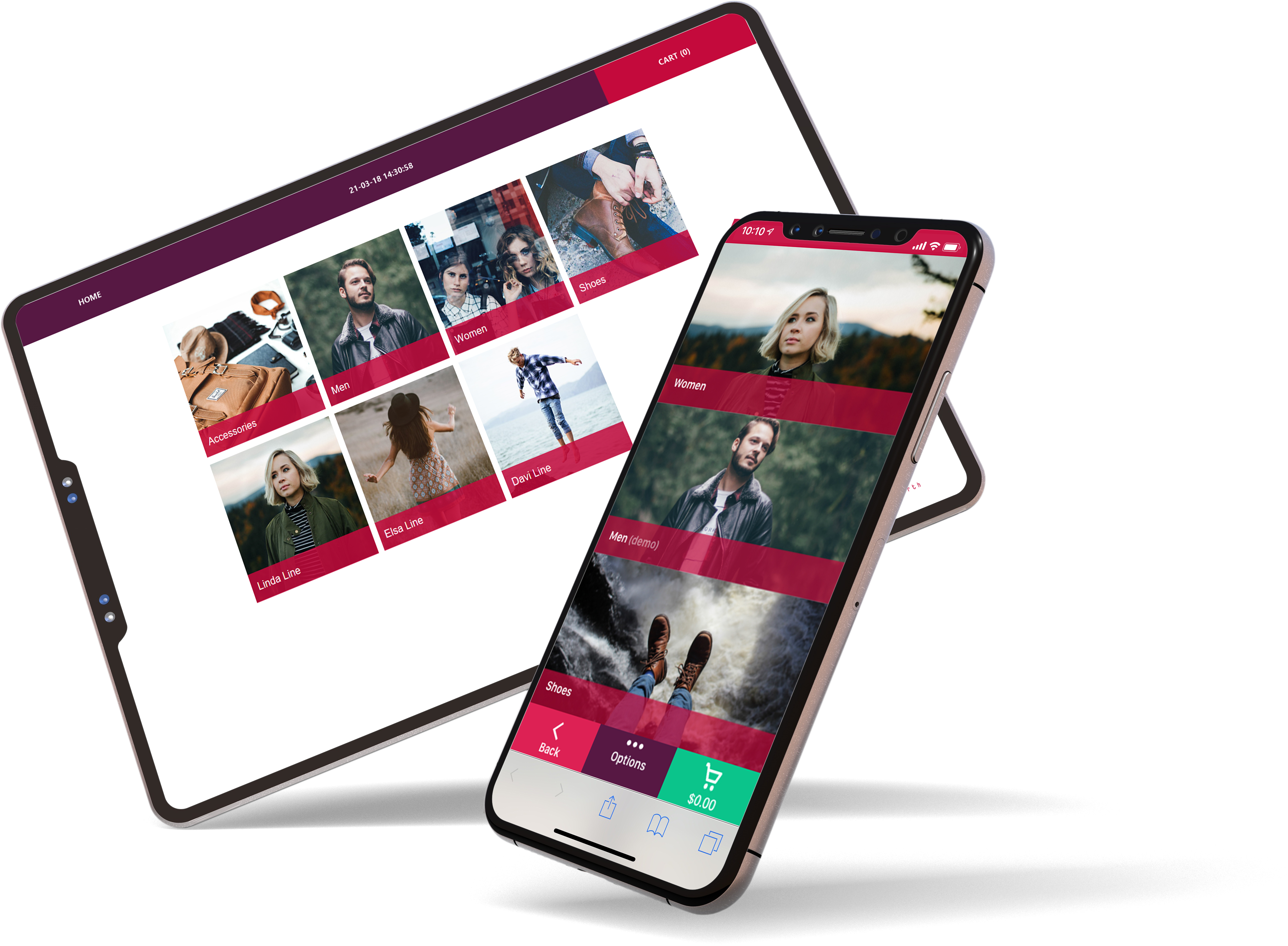 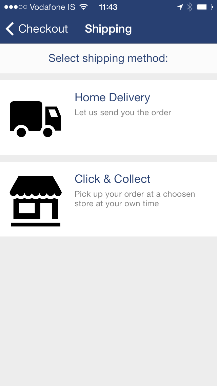 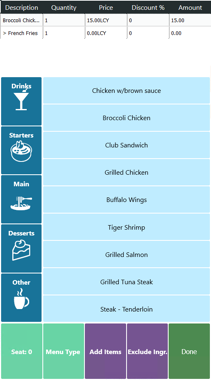 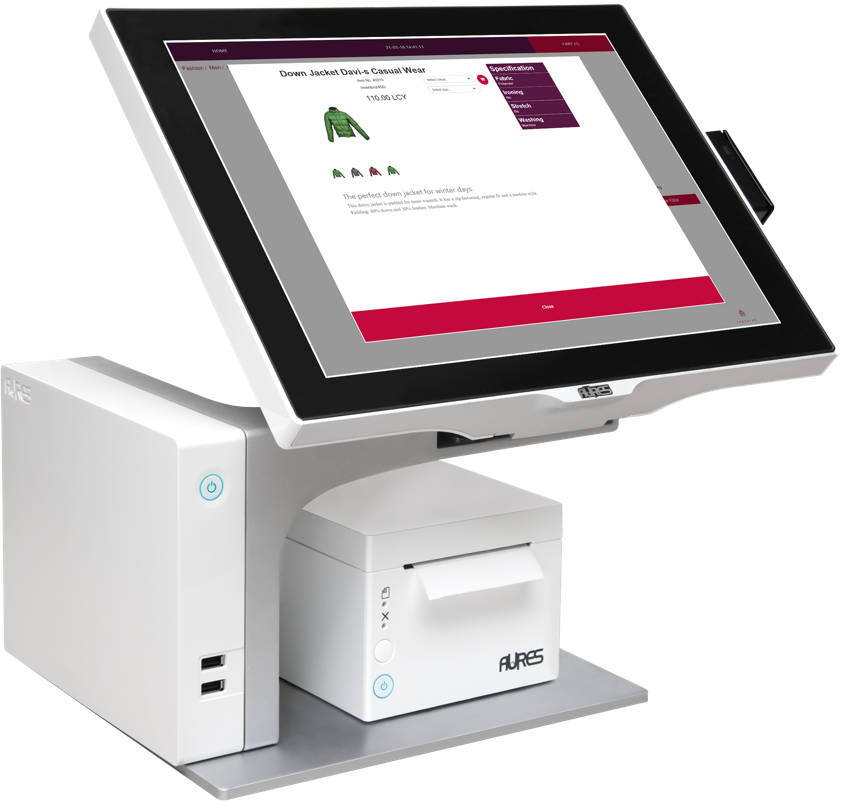 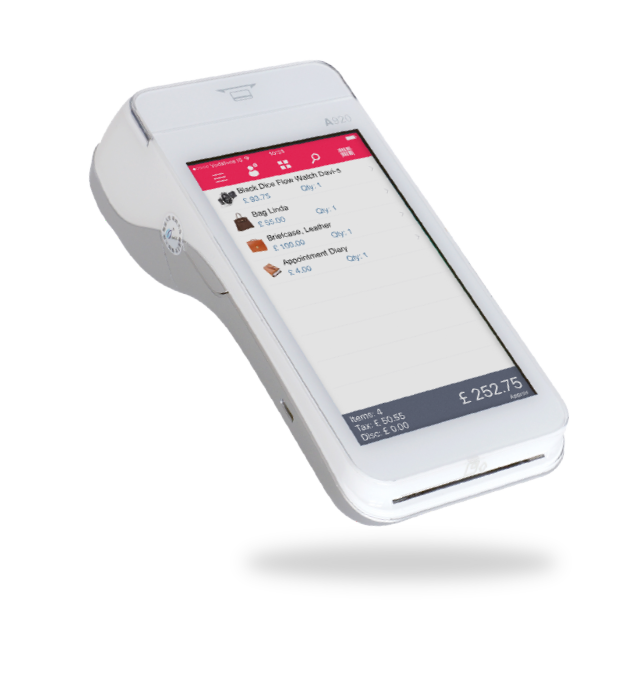 “Pin on Glass”
Supported functions
Purchase
Refund
Void
Get transaction
Get last transaction
Get last raw transaction
Cancel
X and Z reports
Start Session
End session
EBT
Pre-auth tokenization
Full capture tokenization
Purchase tokenization
Return tokenization
Signature verification
Voice authentication
Reprint receipt
Reprint card receipt
Display QR code on PED
Subscription tokenization
FSA Debit Card
Customer cards
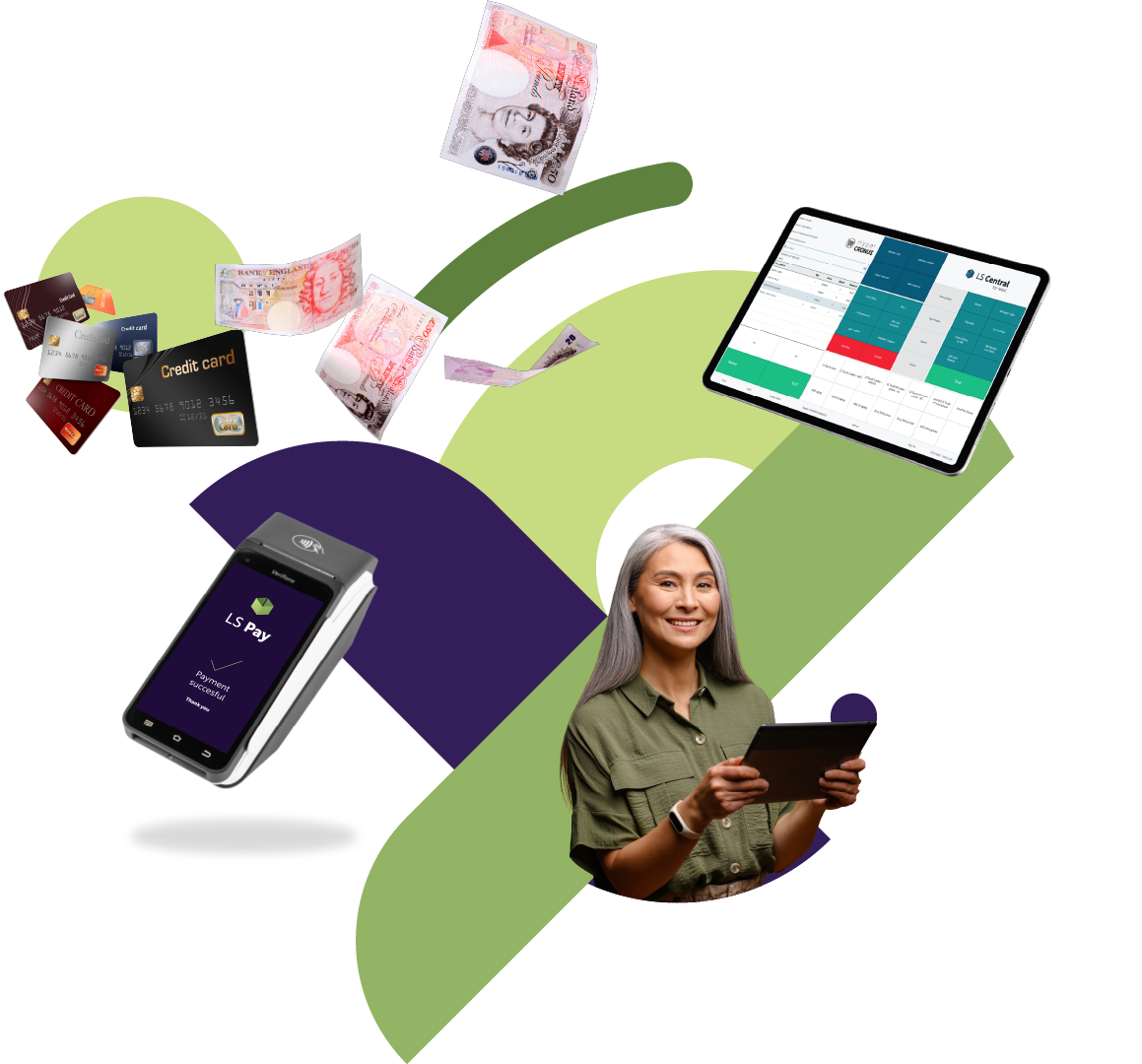 Security
LS Pay is out of scope for PCI DSS related vulnerabilities

LS Pay is out of scope for PCI DSS certification
45+
Payment integrations
worldwide
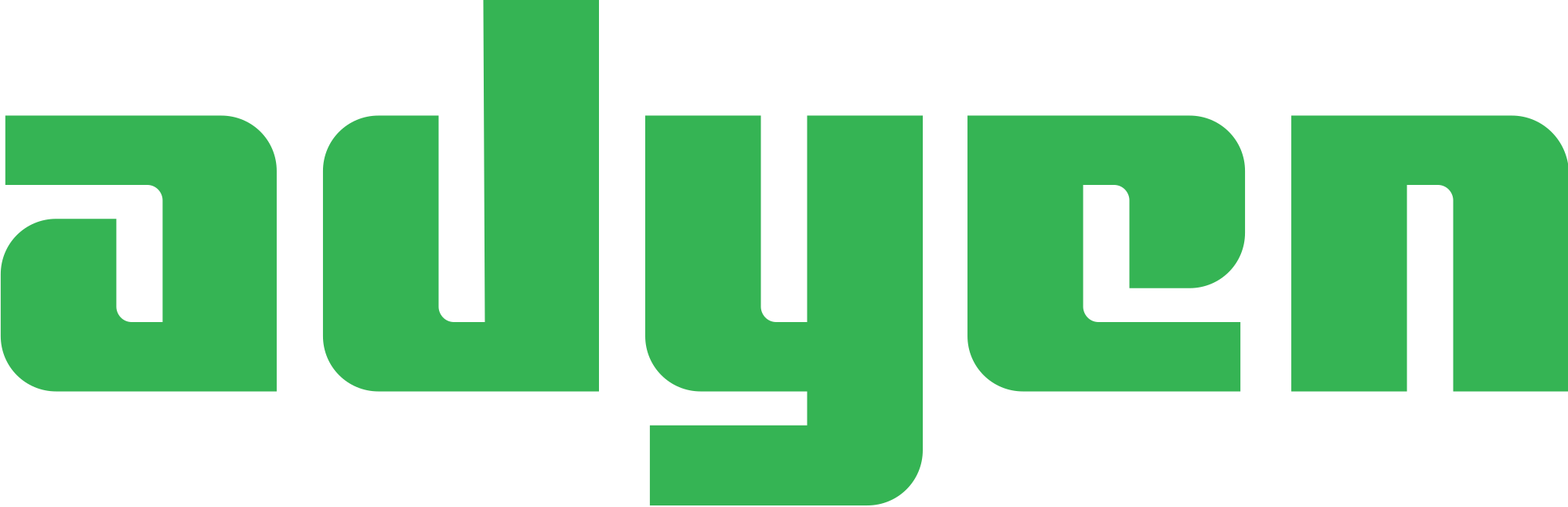 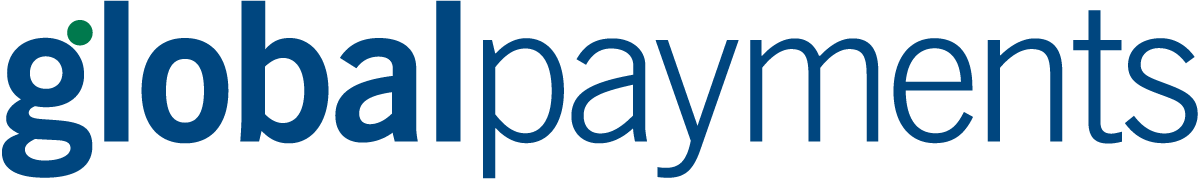 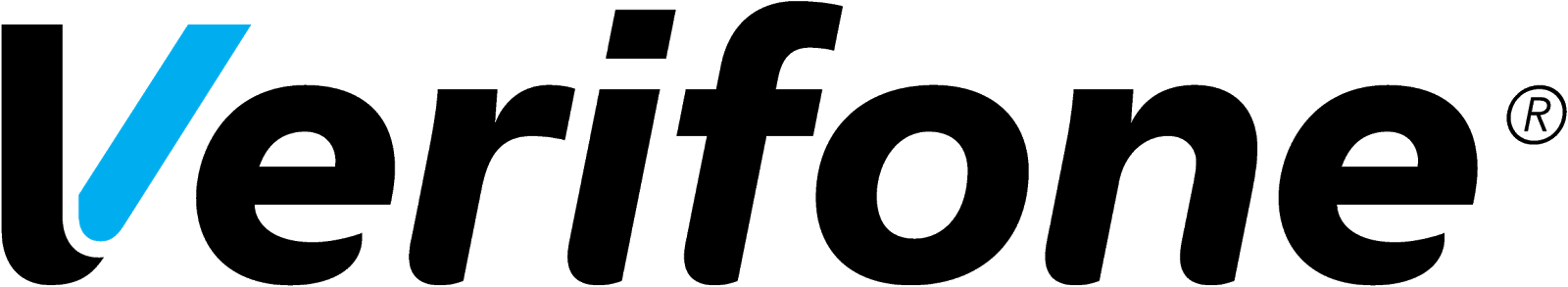 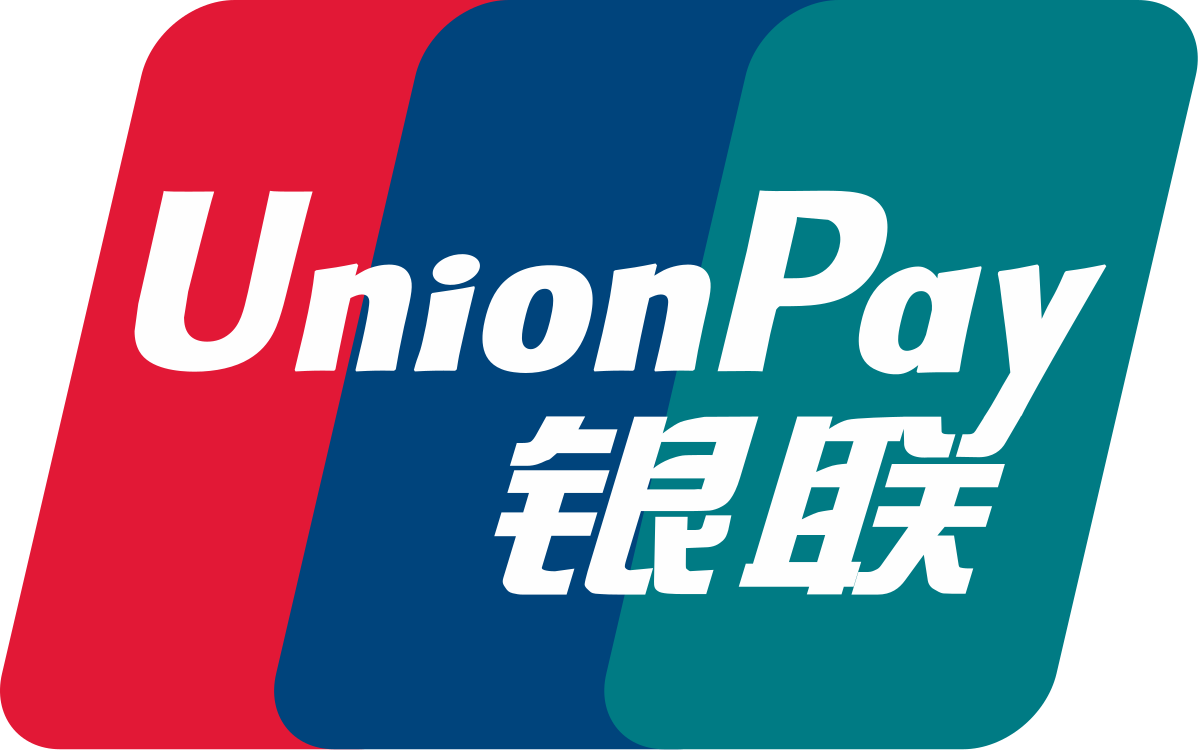 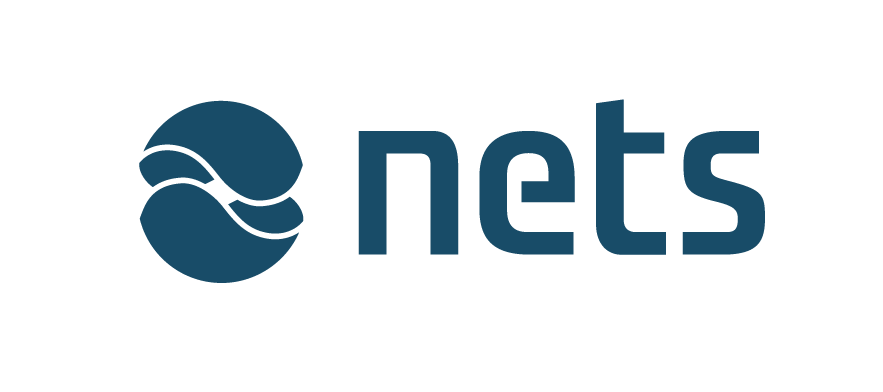 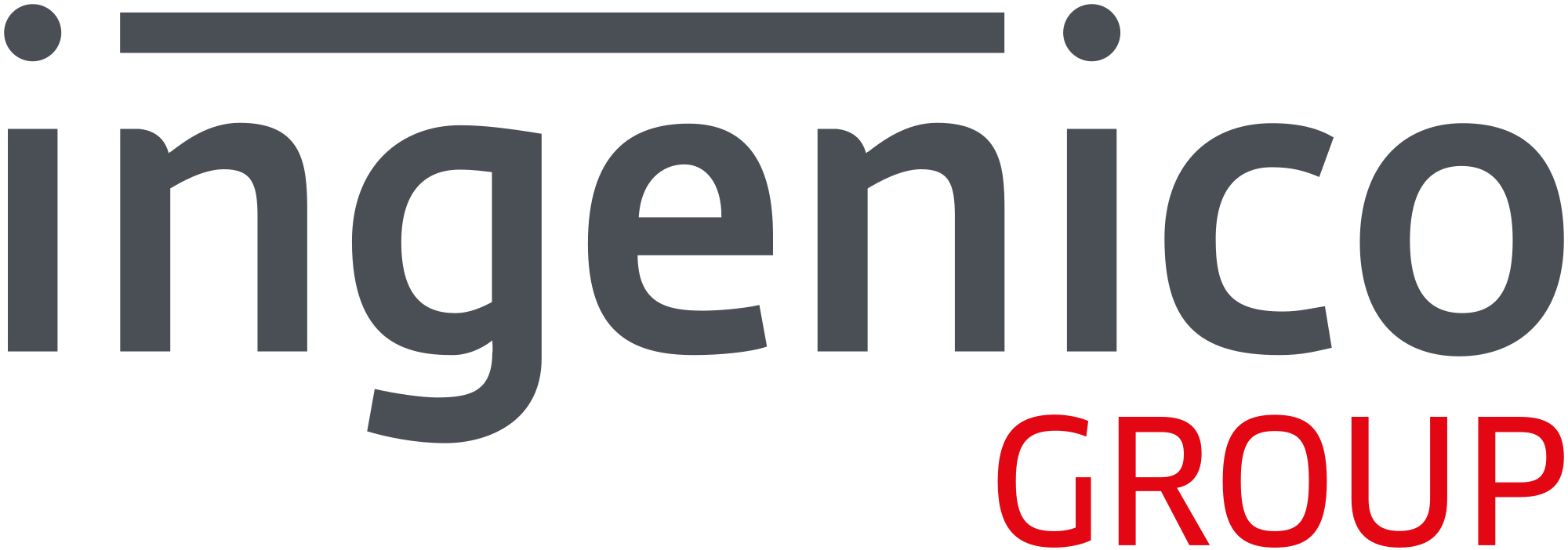 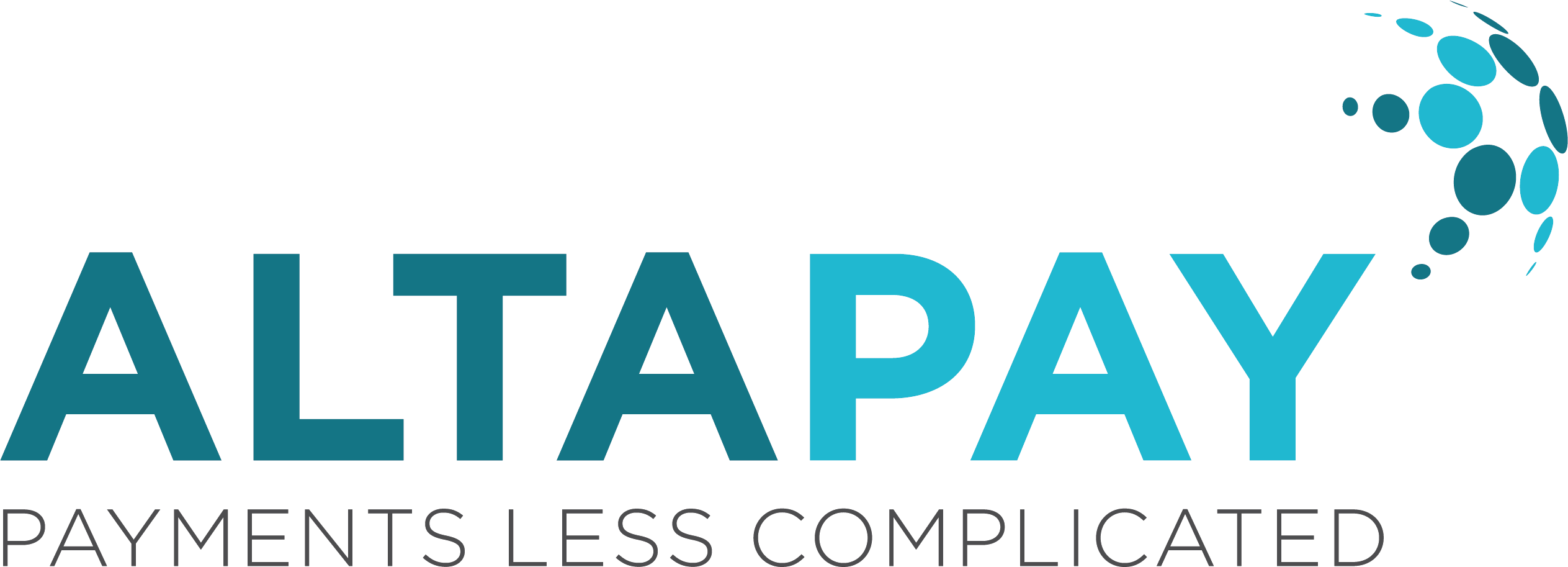 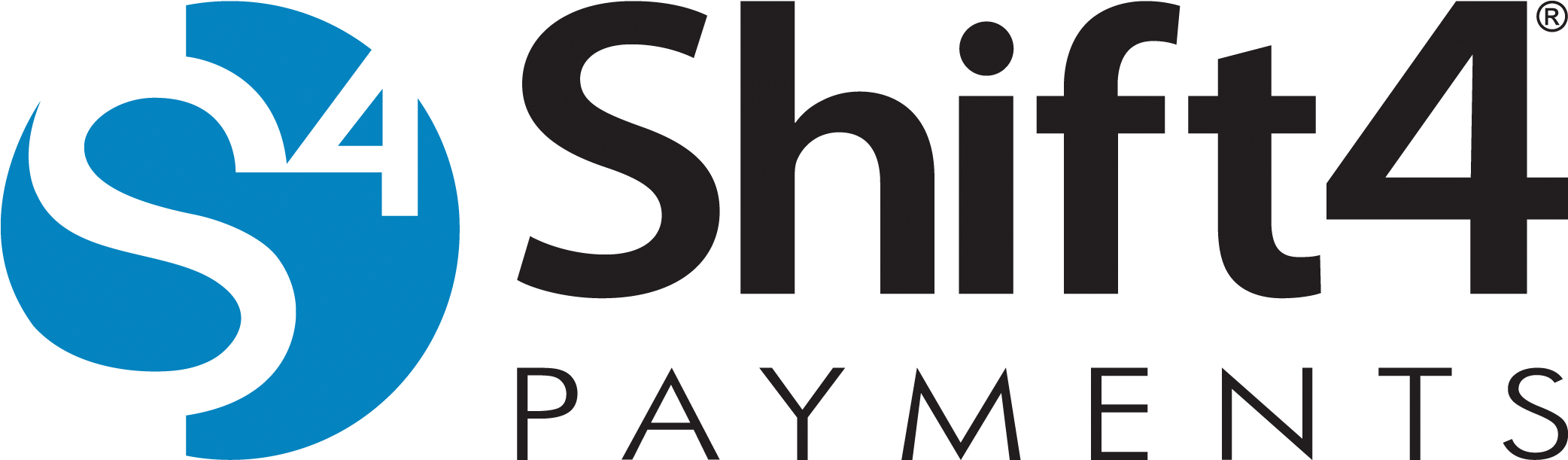 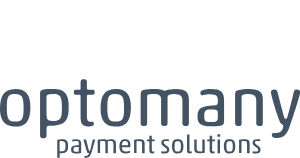 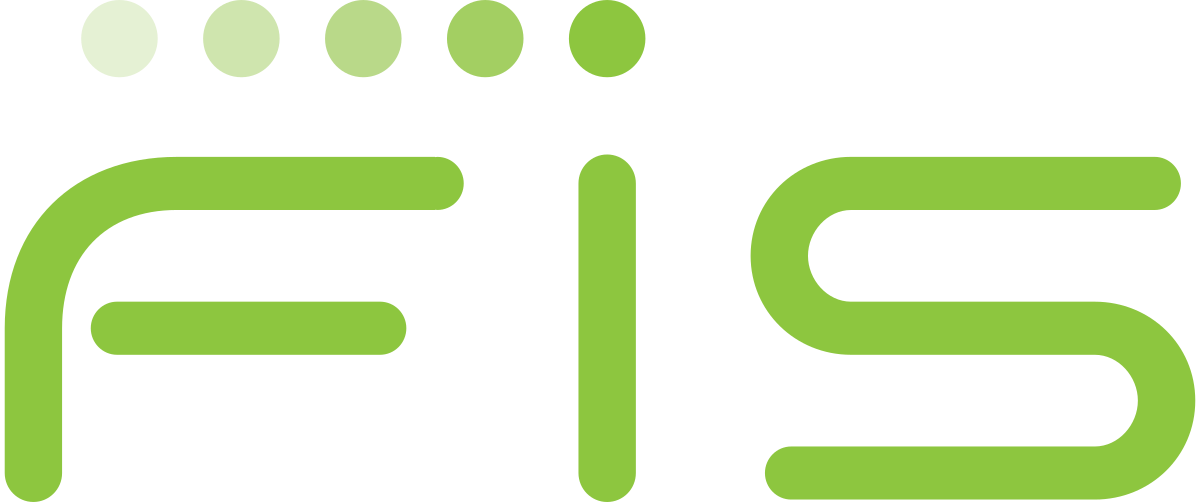 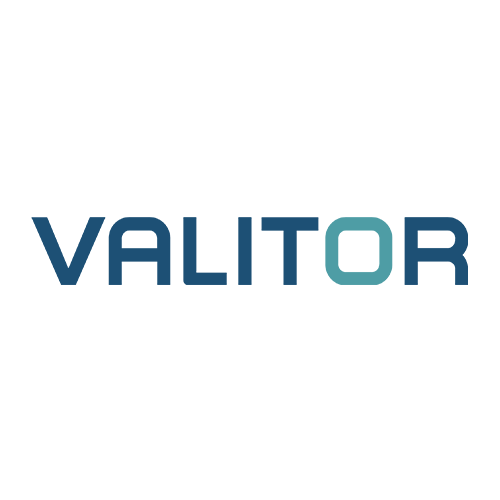 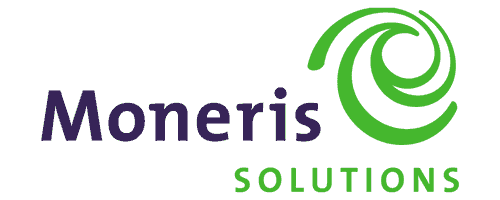 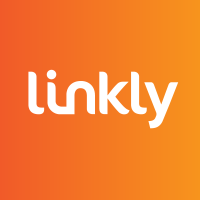 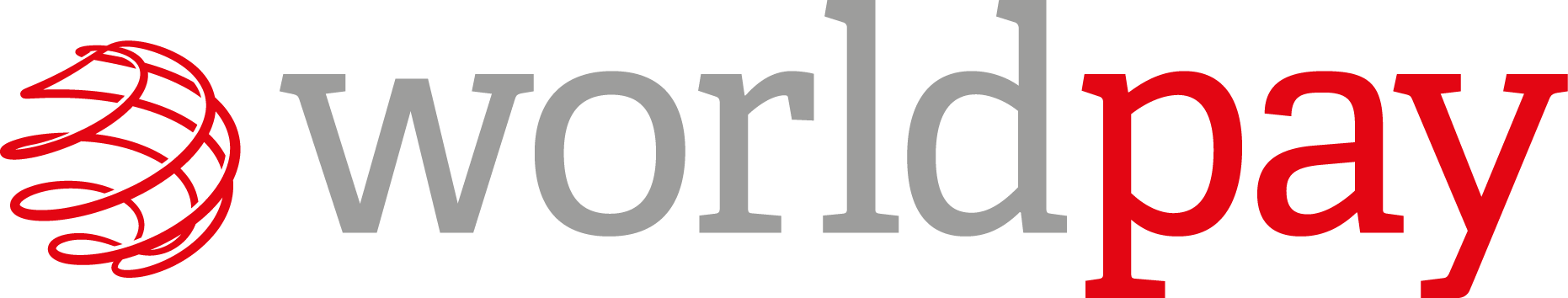 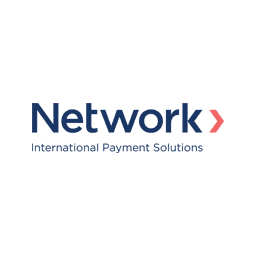 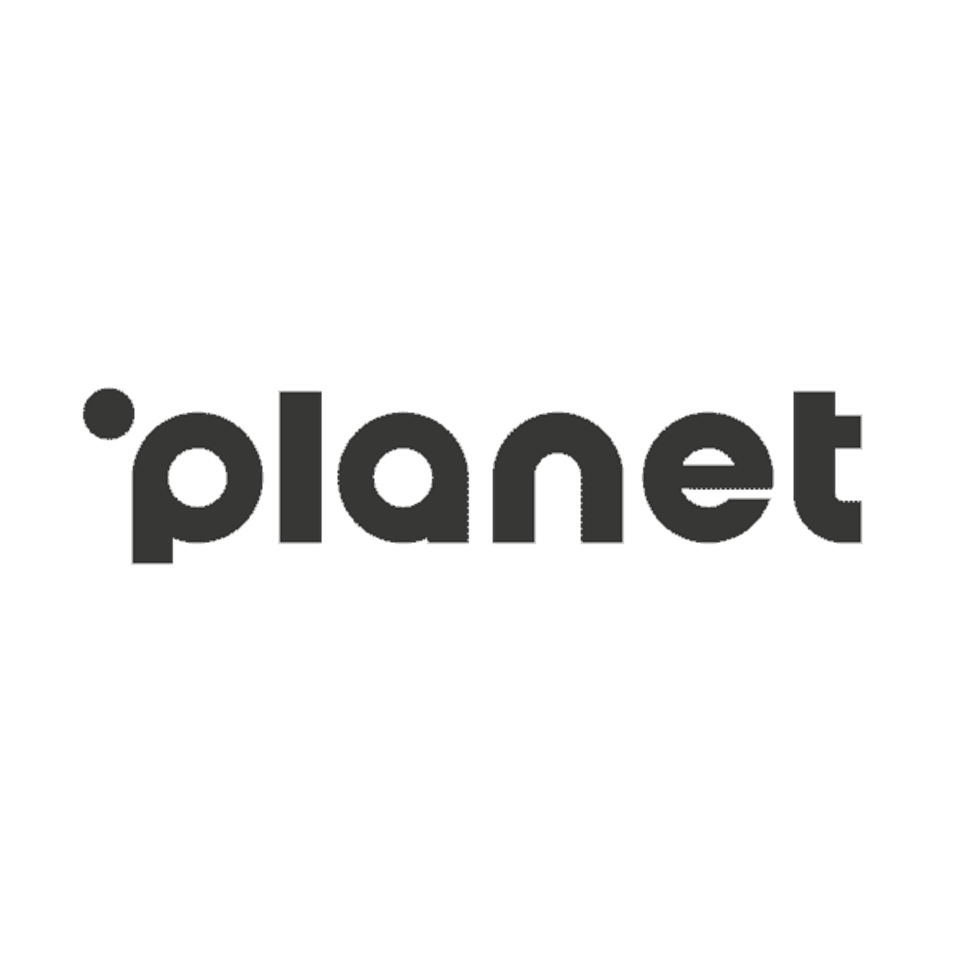 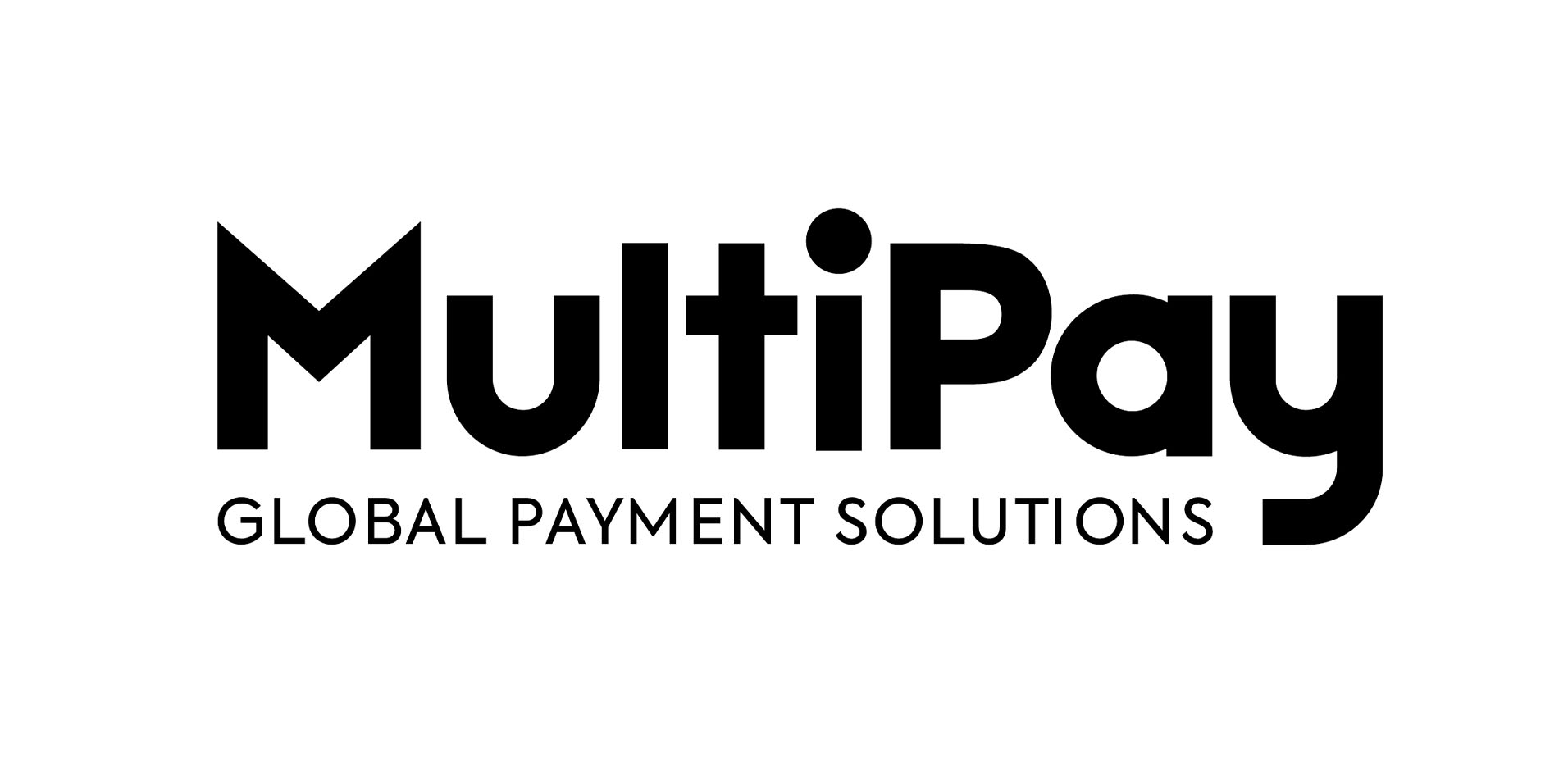 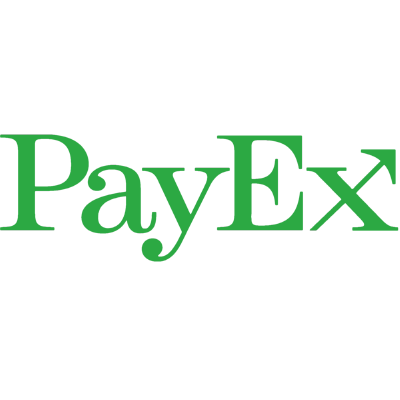 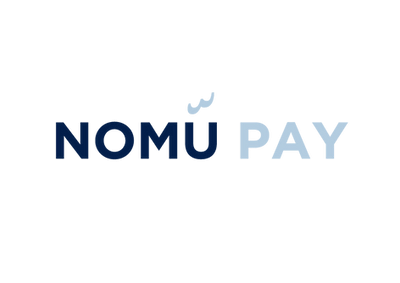 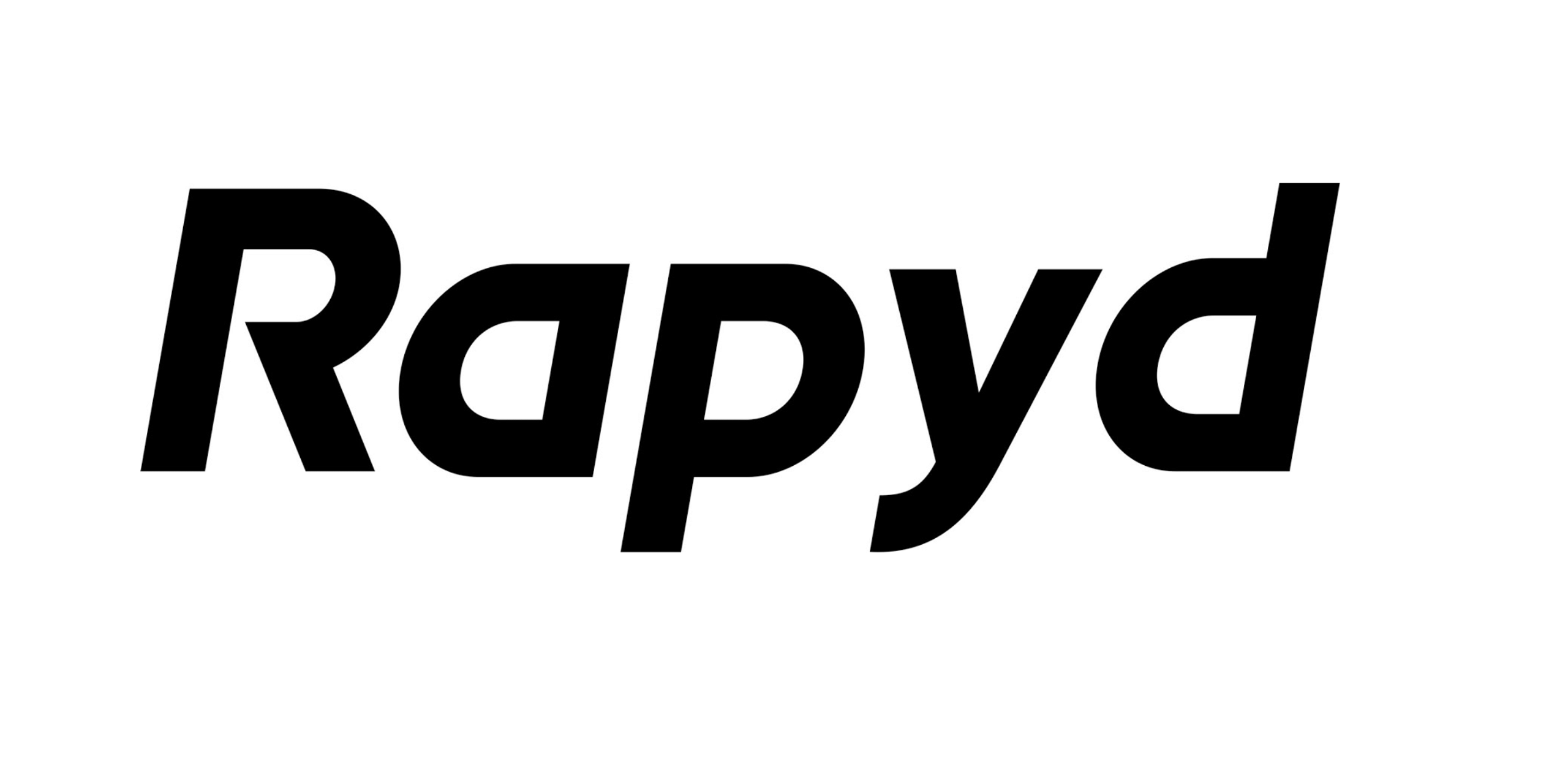 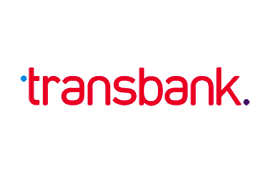 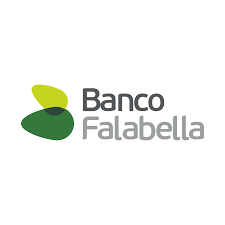 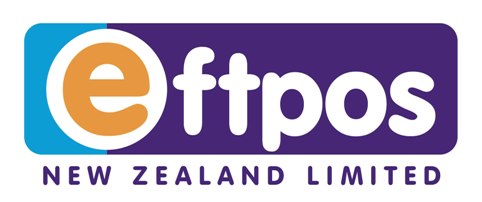 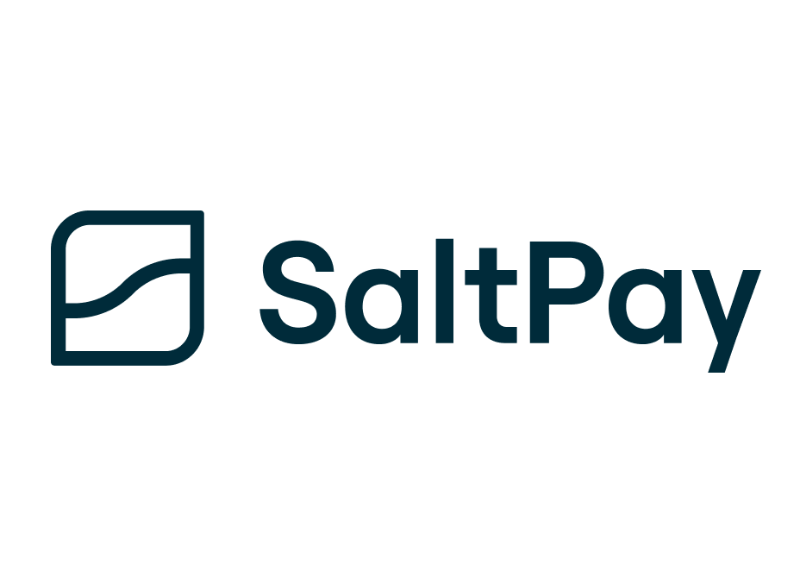 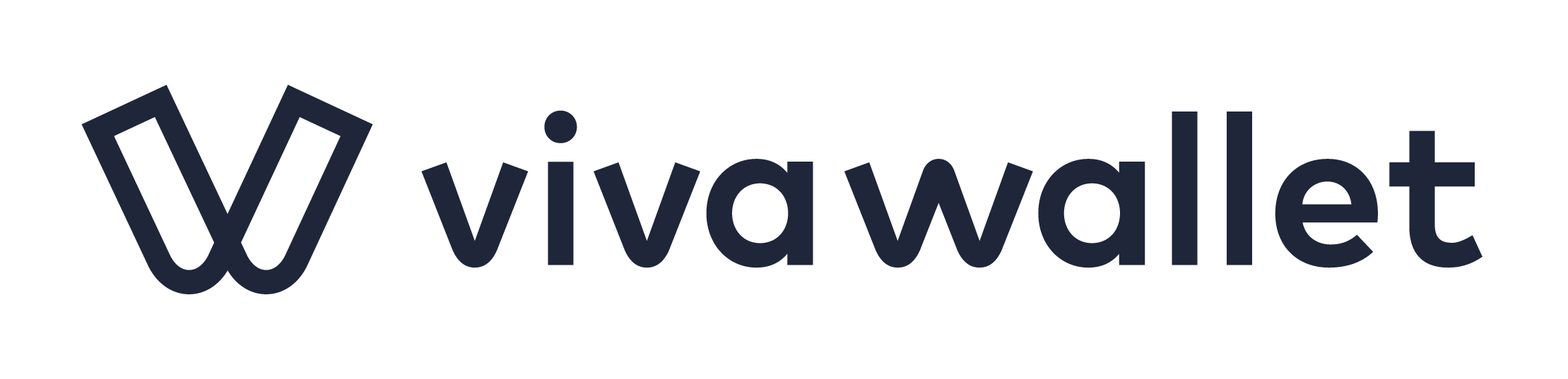 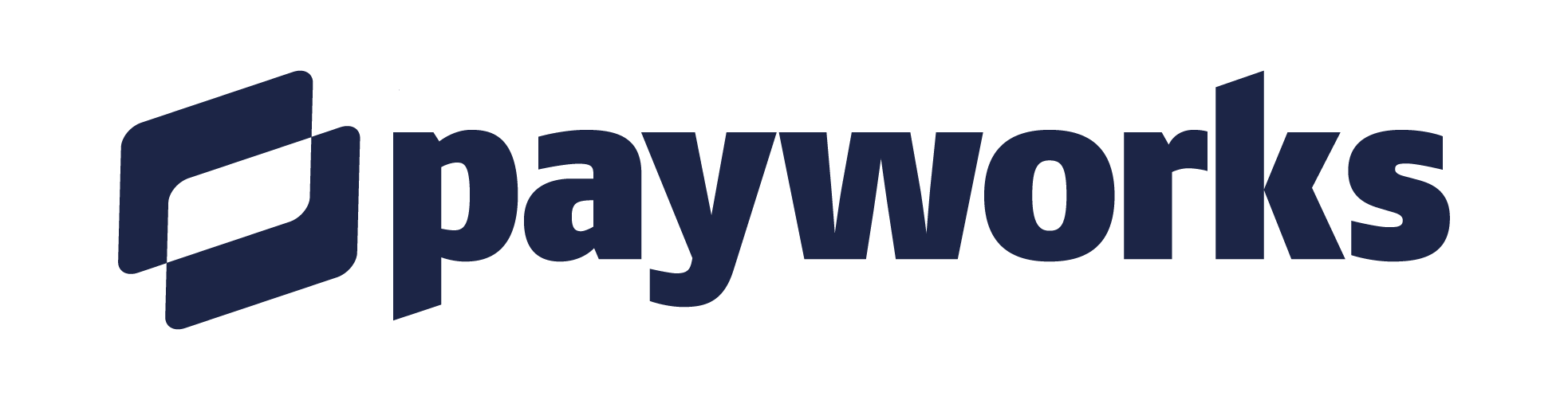 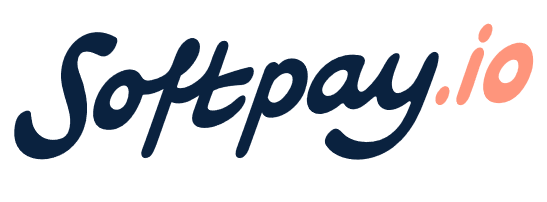 50+ Supported countries
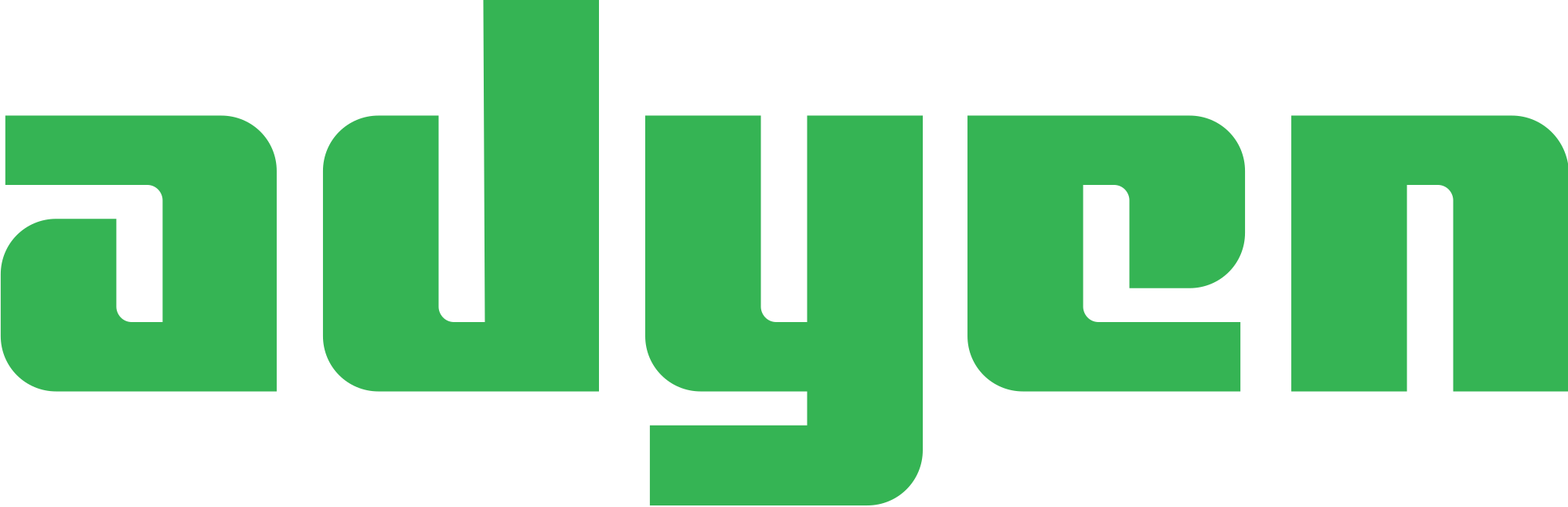 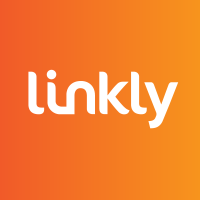 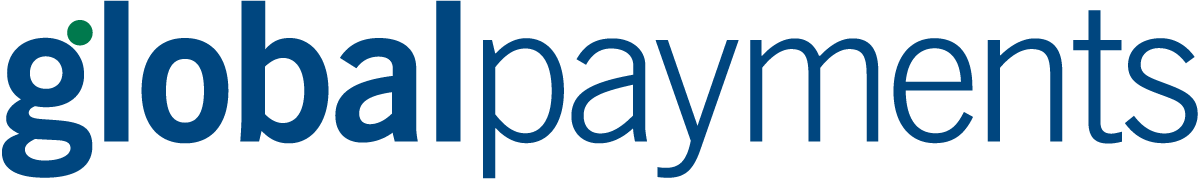 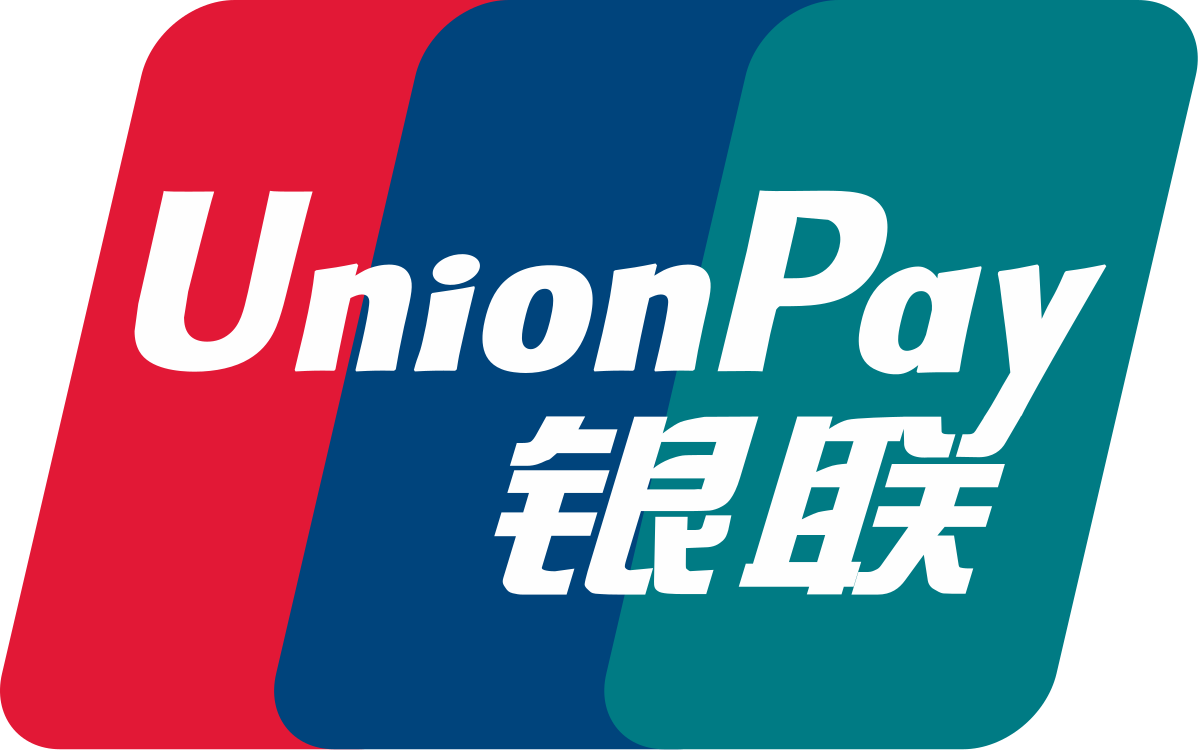 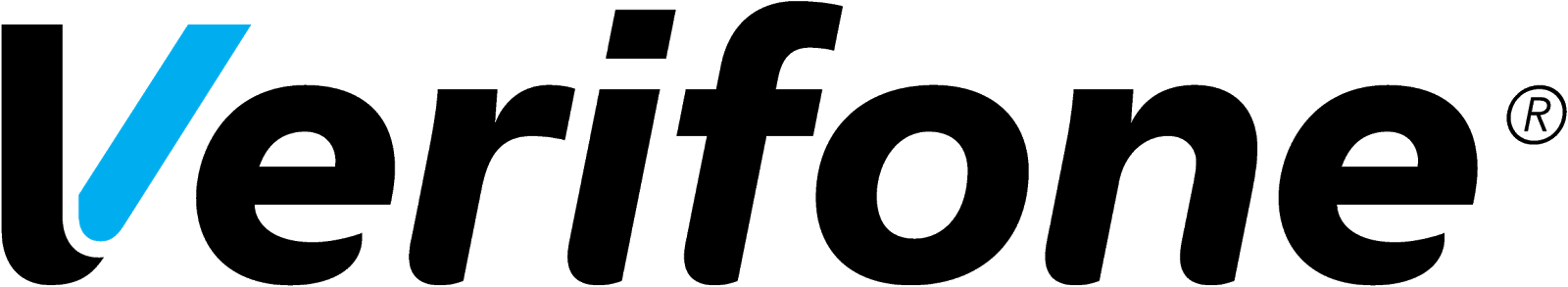 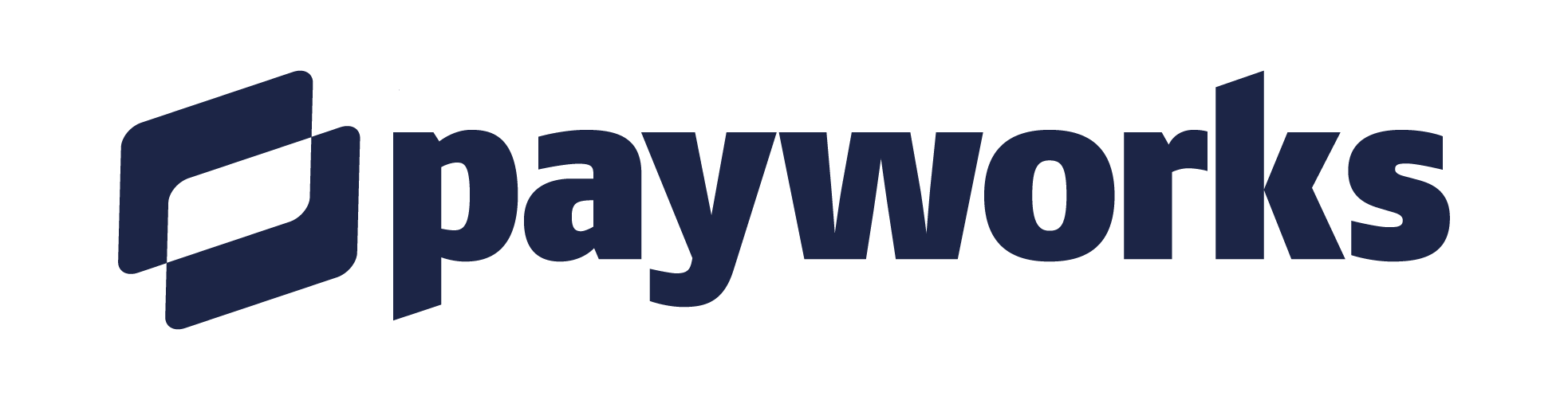 Supported PSPs – APAC
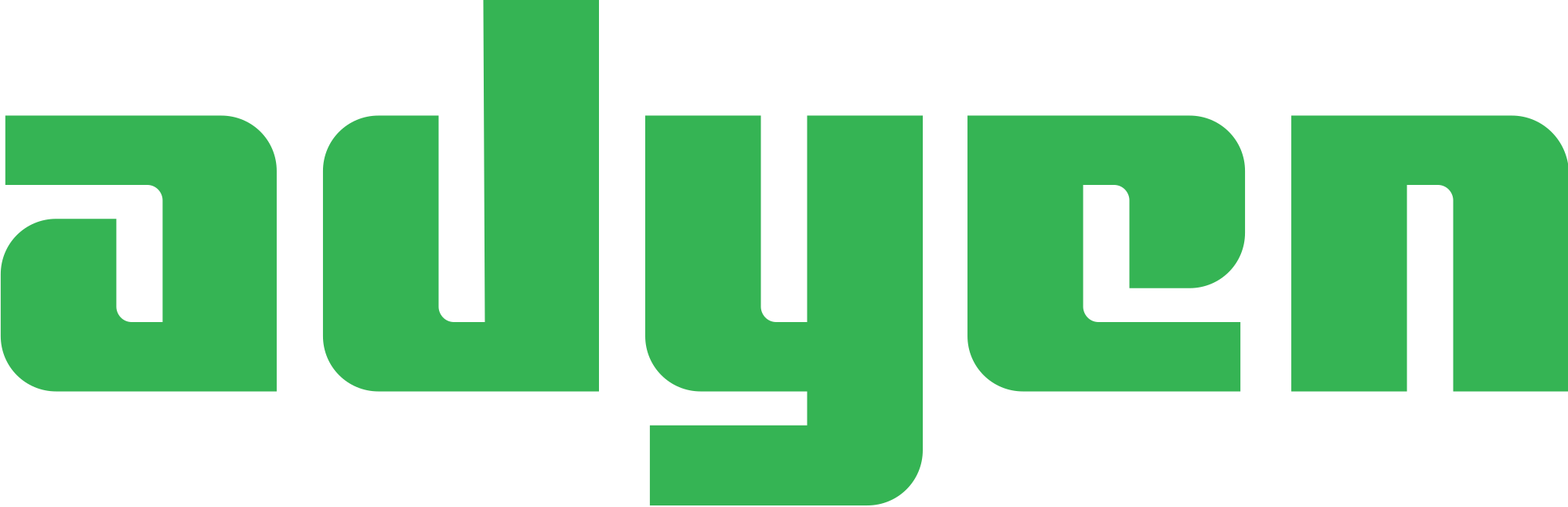 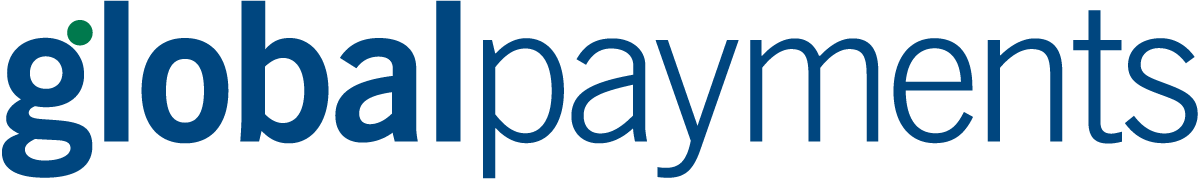 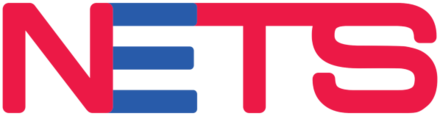 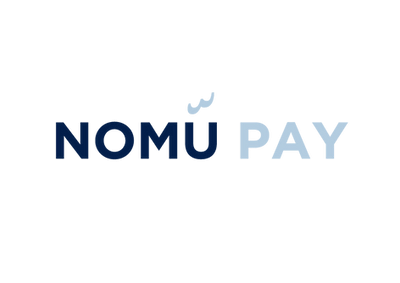 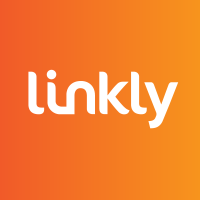 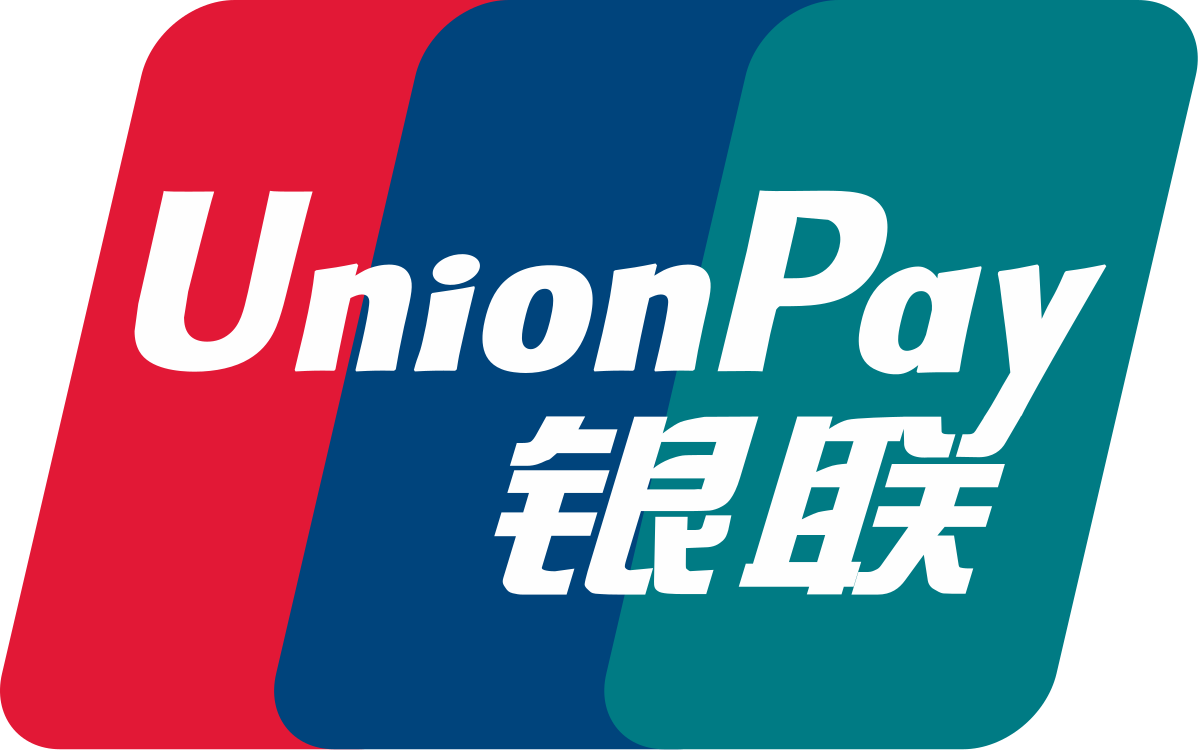 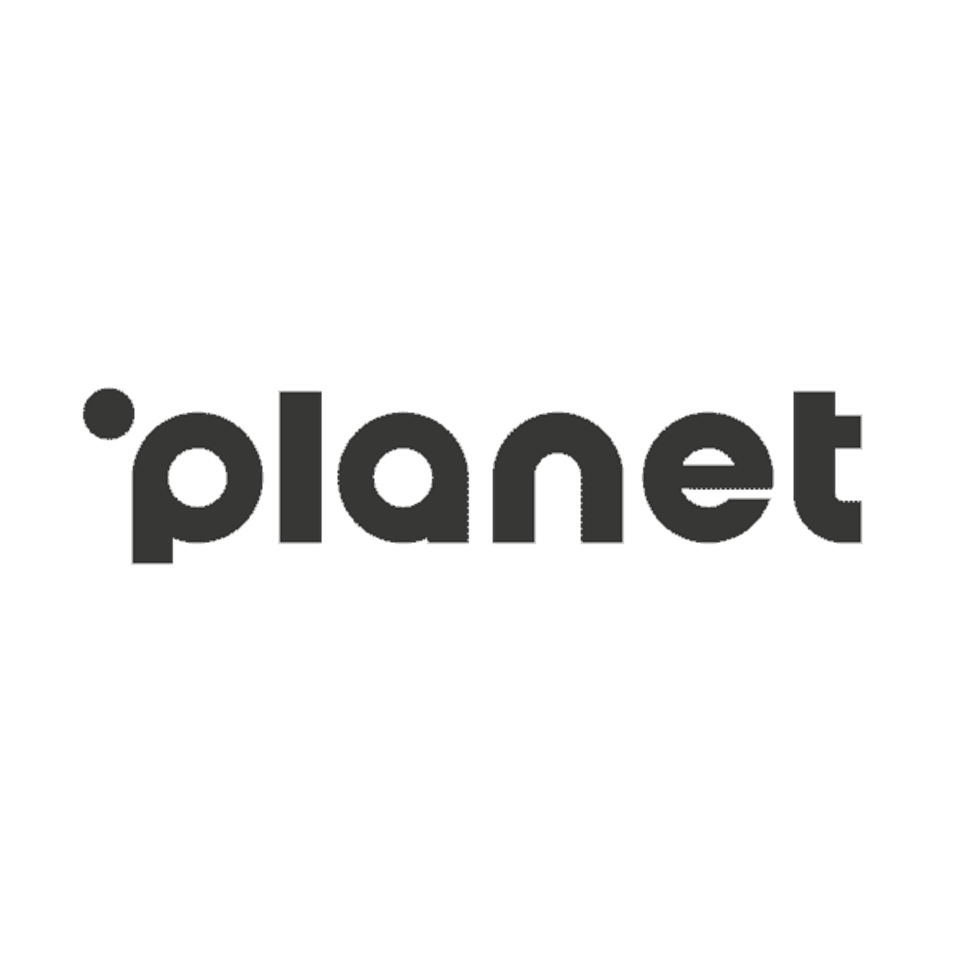 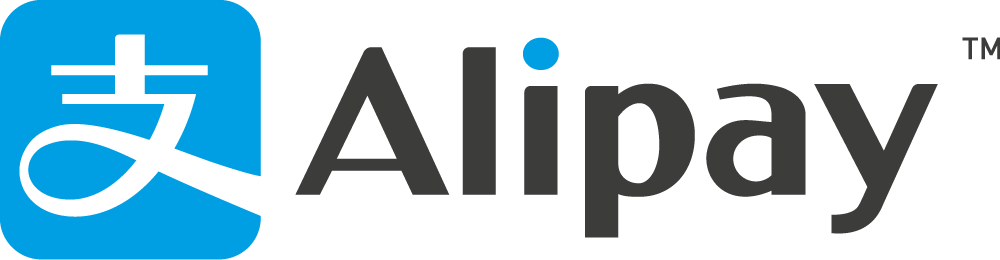 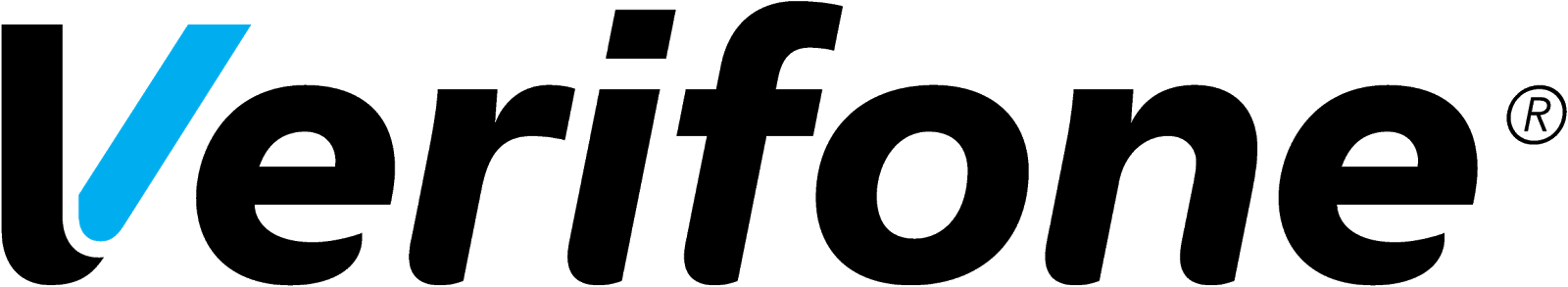 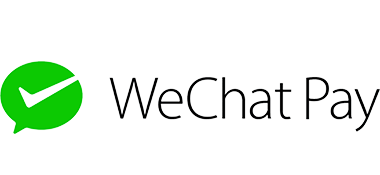 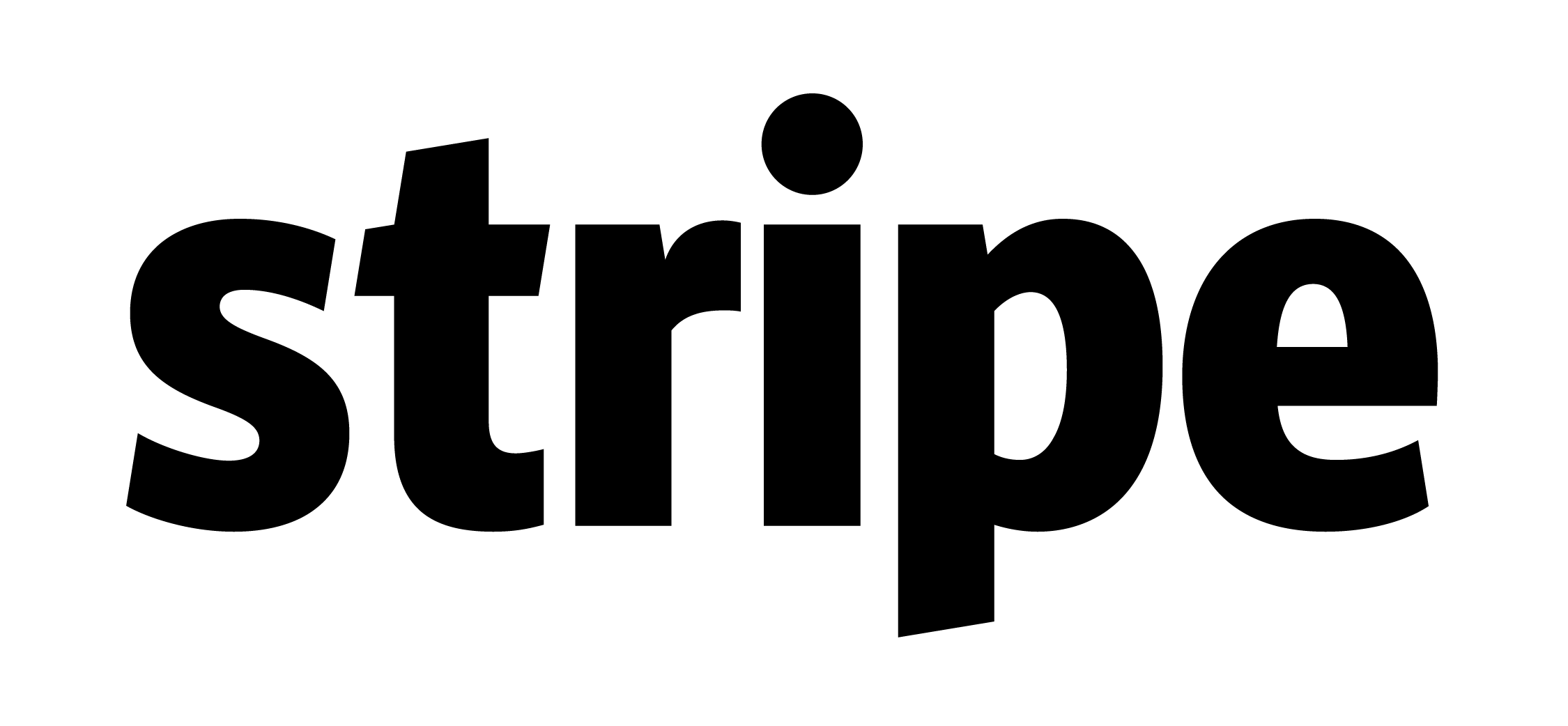 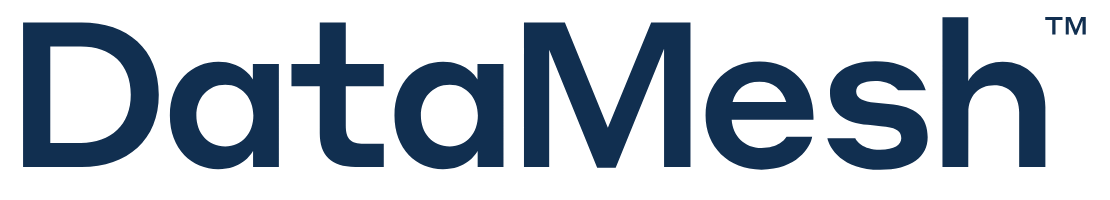 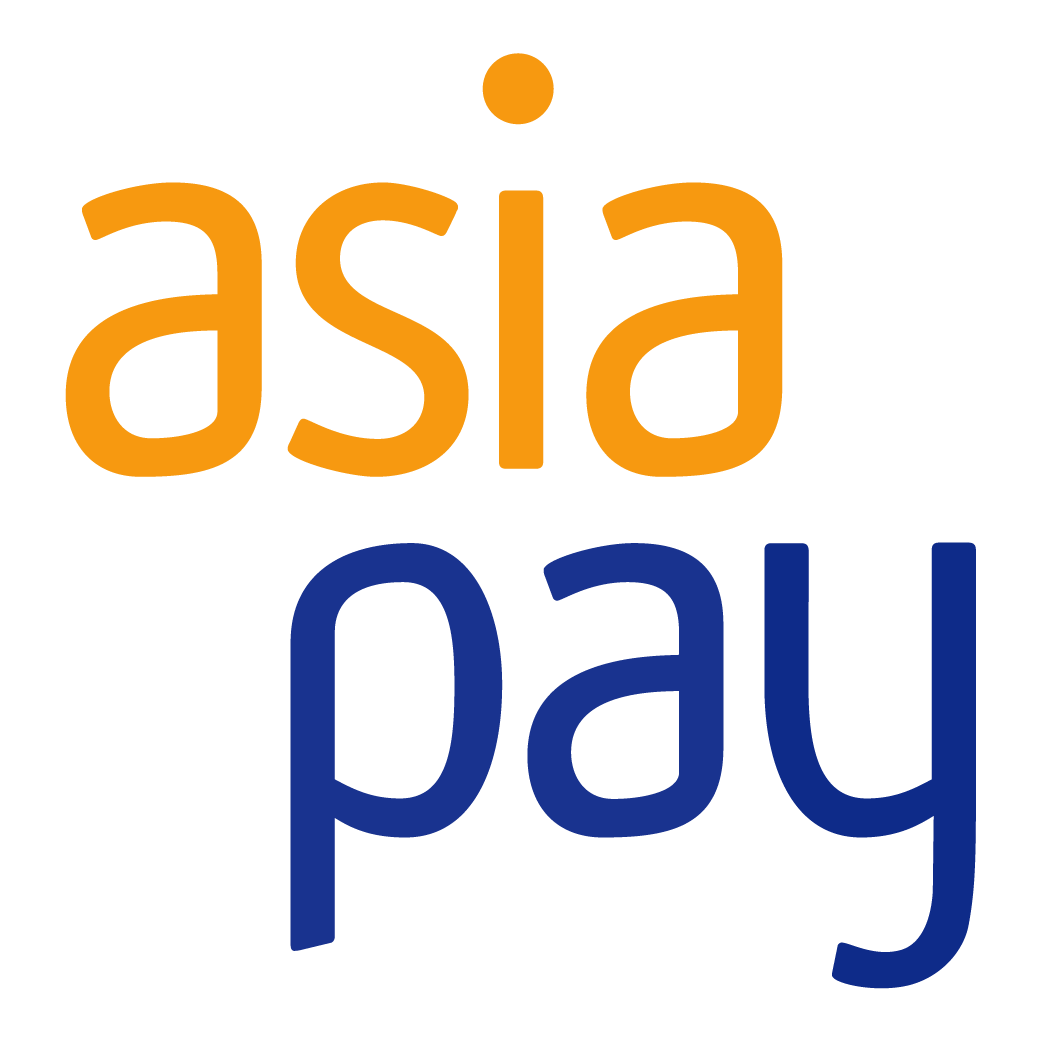 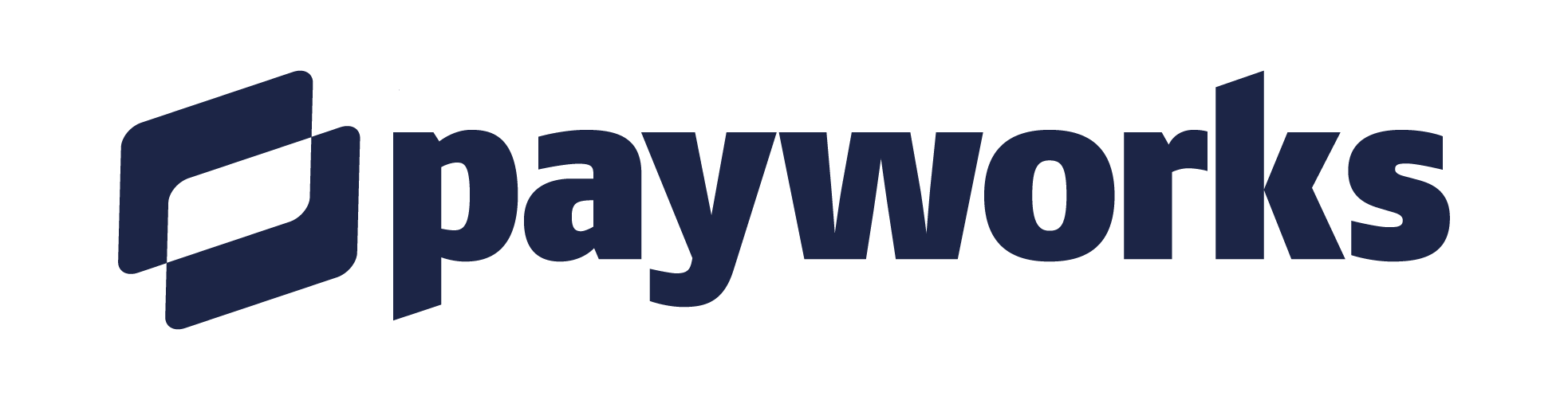 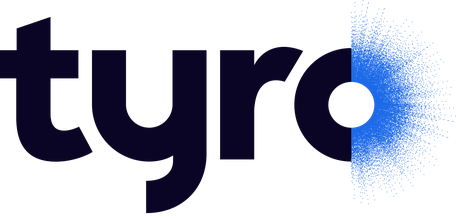 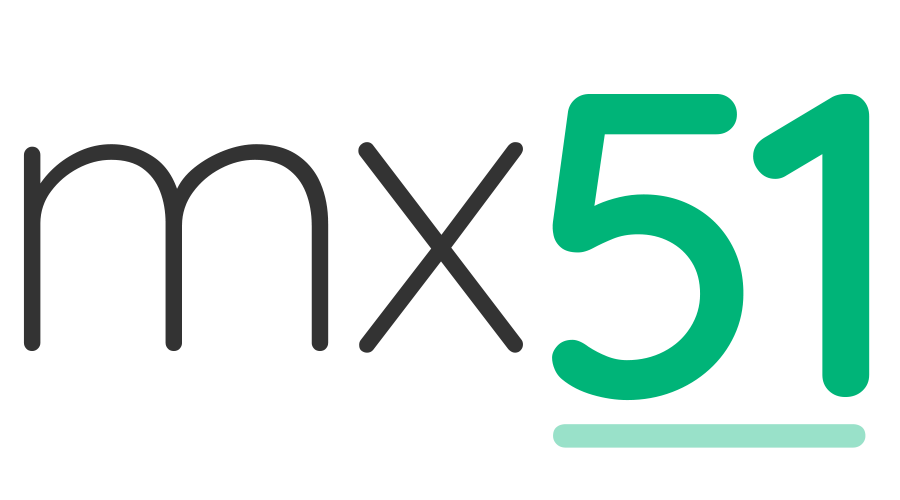 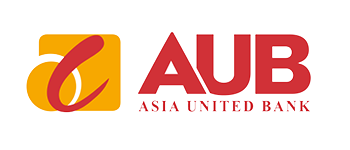 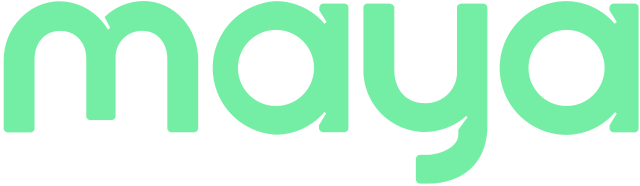 Vision - APAC
Alternative payments
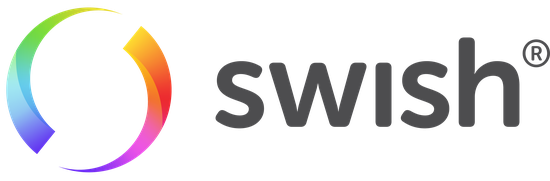 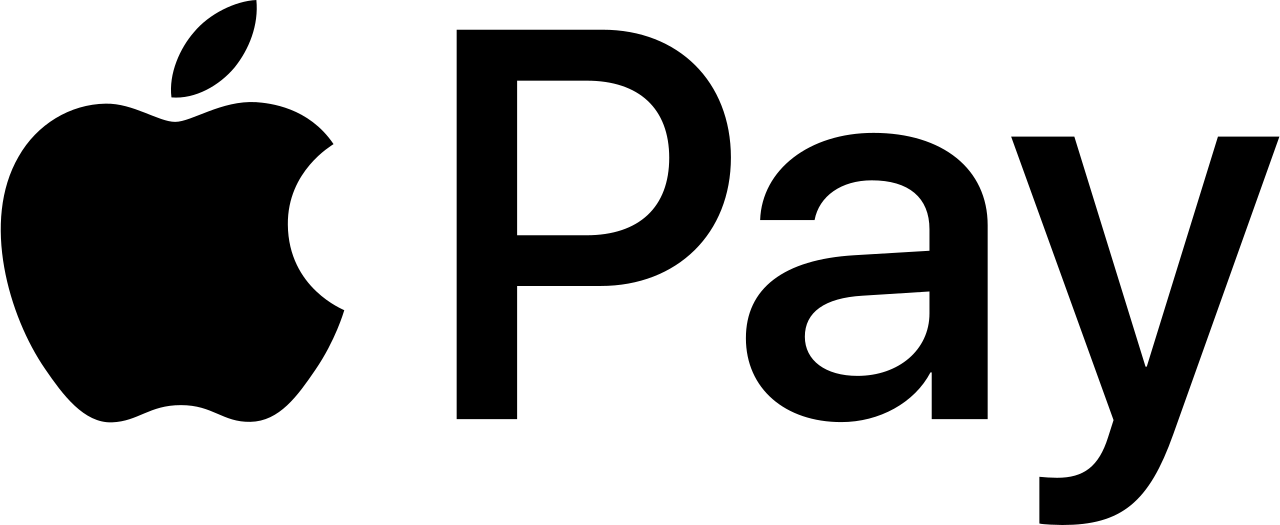 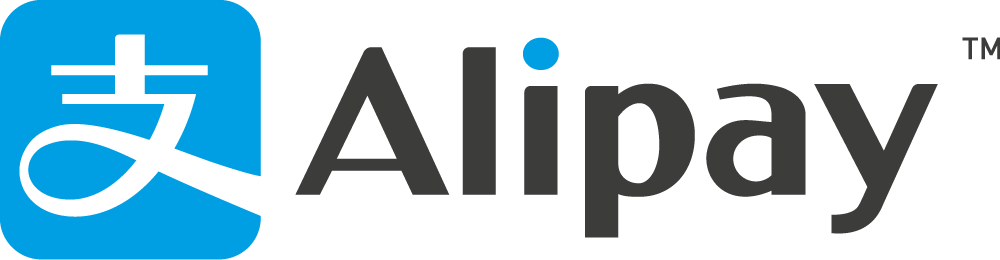 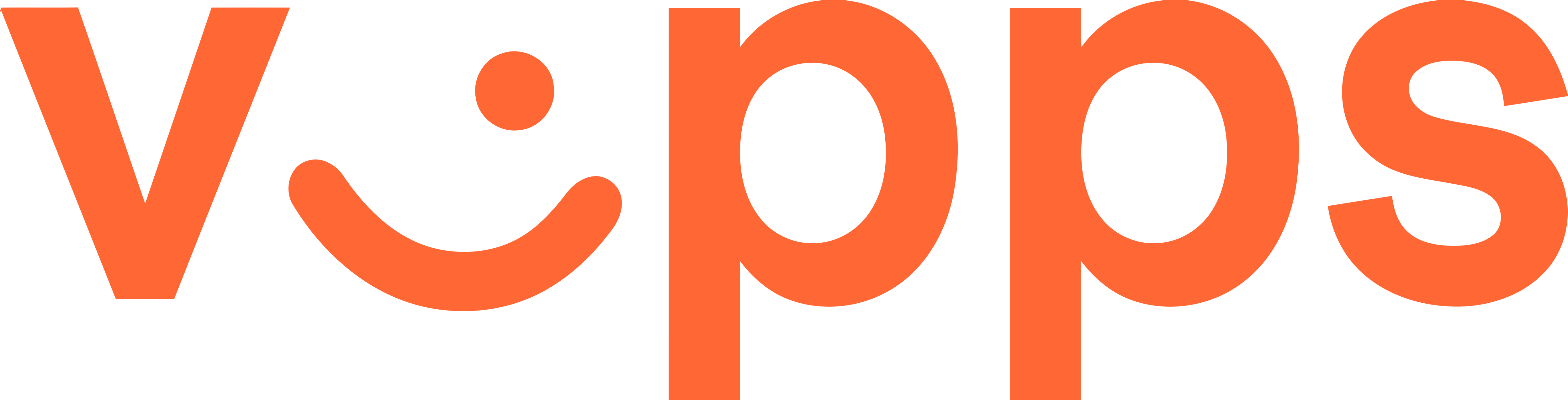 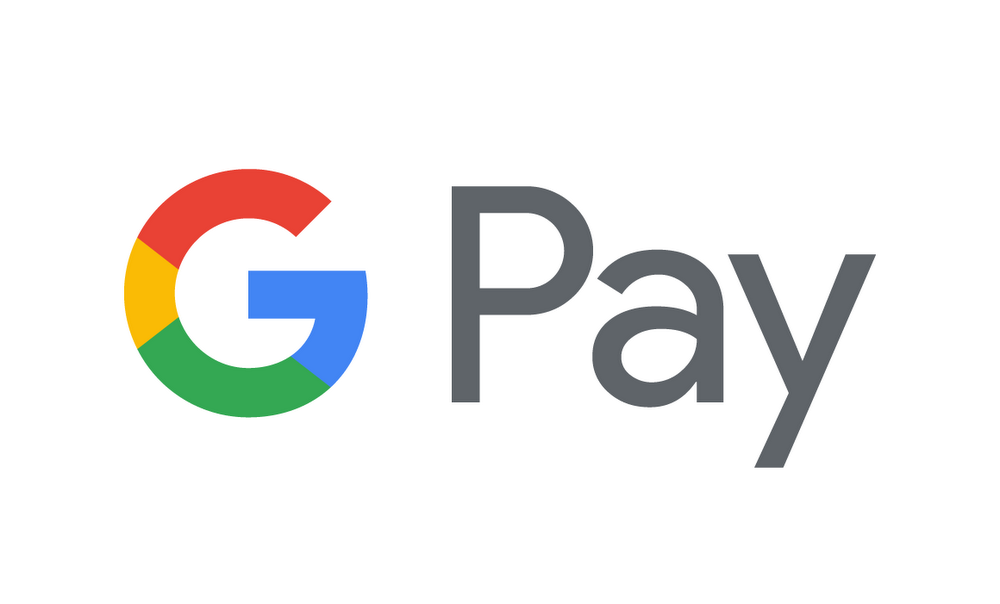 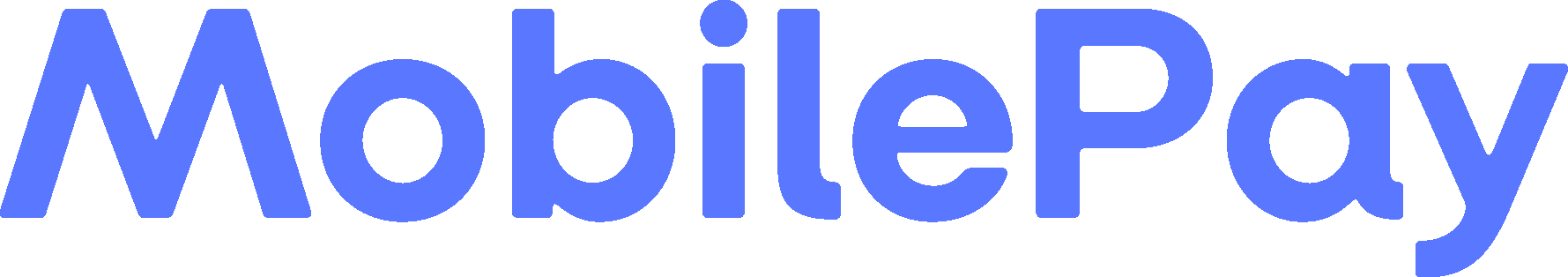 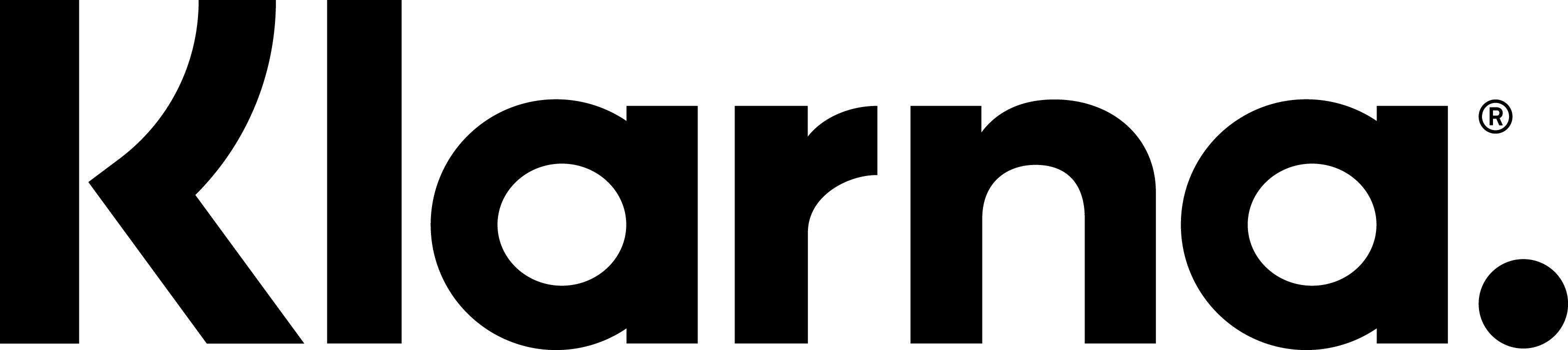 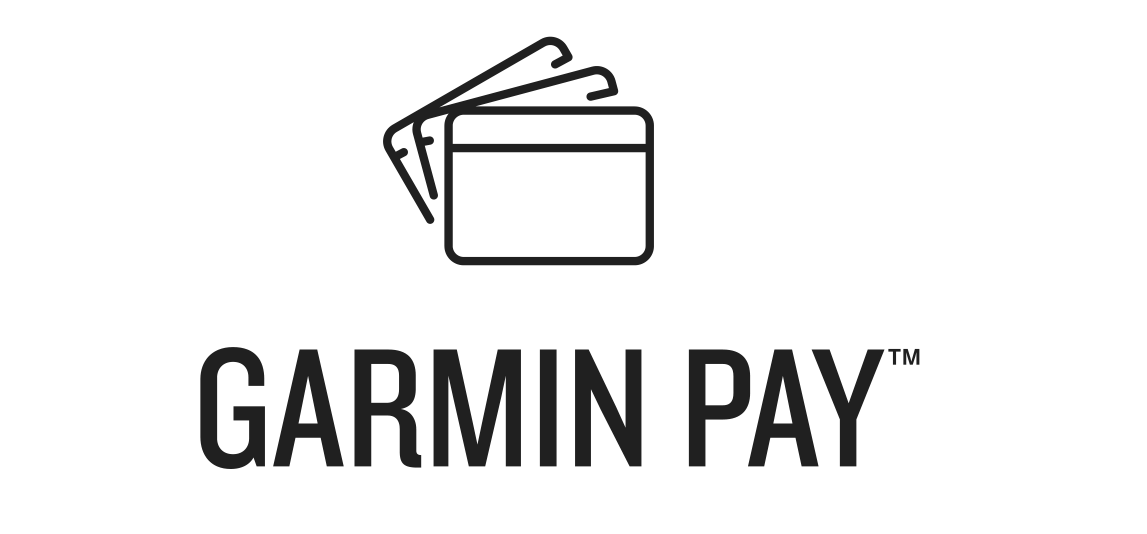 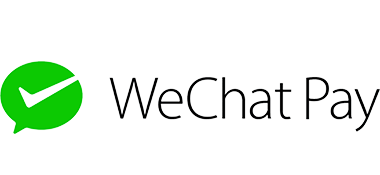 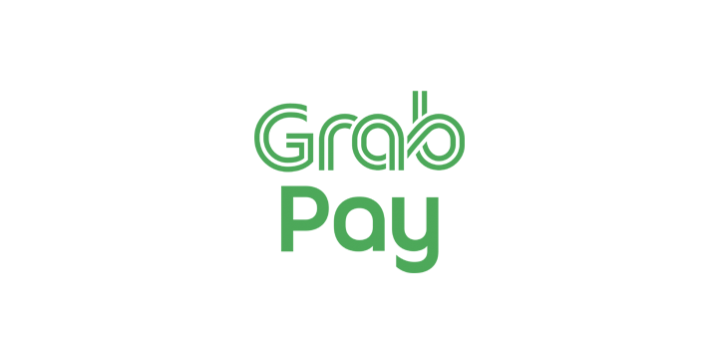 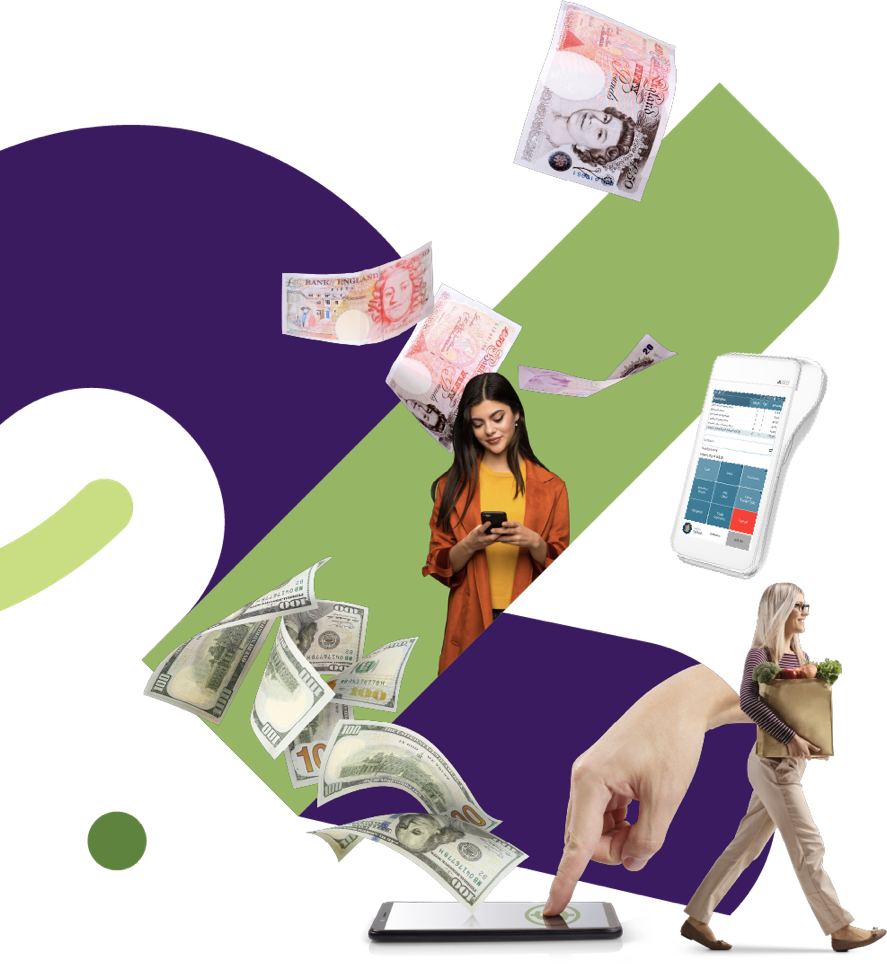 What about 
eCommerce?
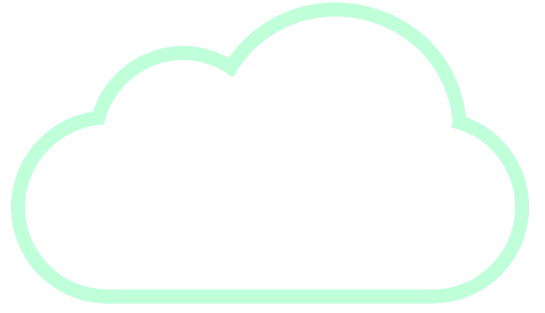 Eco system: Available Payment Plugins
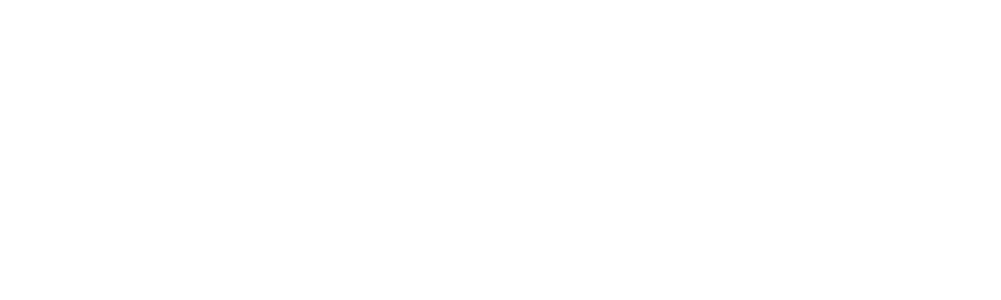 Payment Service Provider
(PSP)
Point of Sale
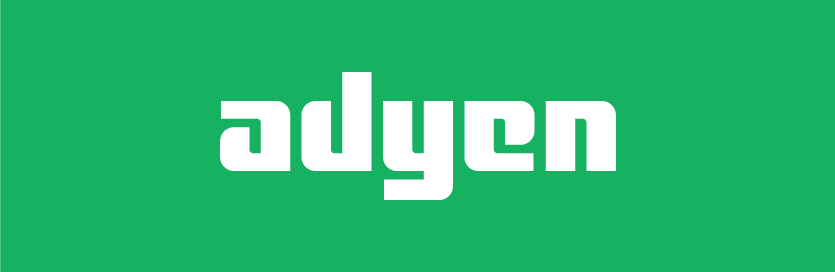 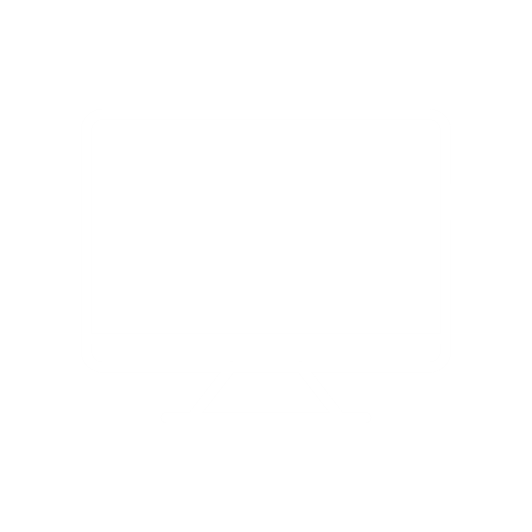 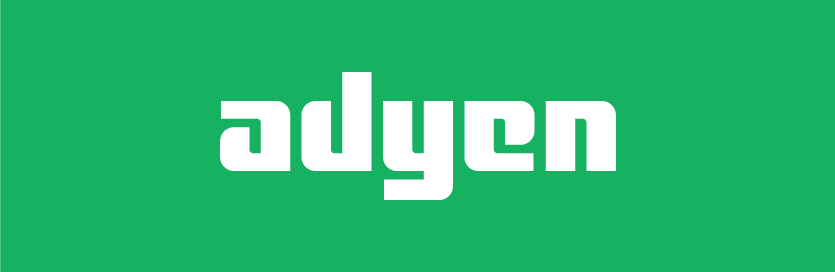 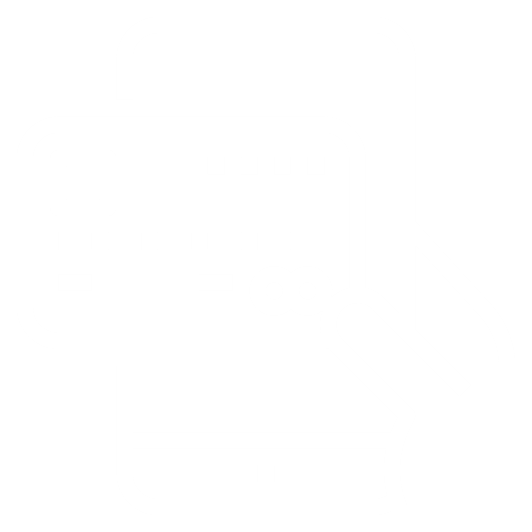 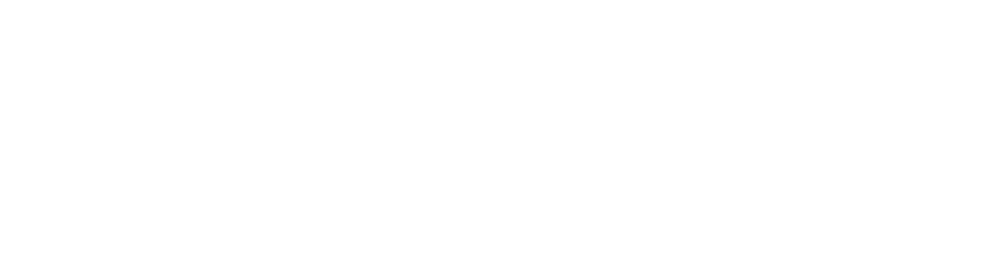 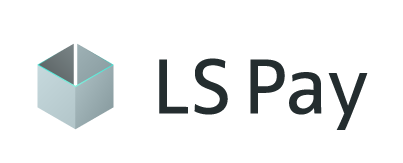 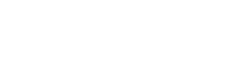 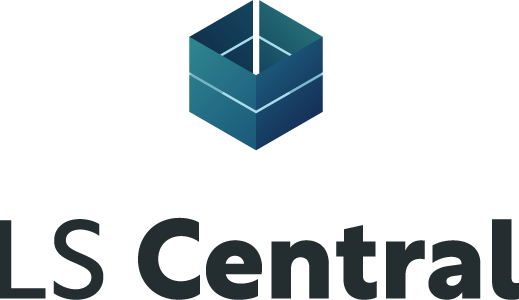 Transaction Repository
Our feature roadmap
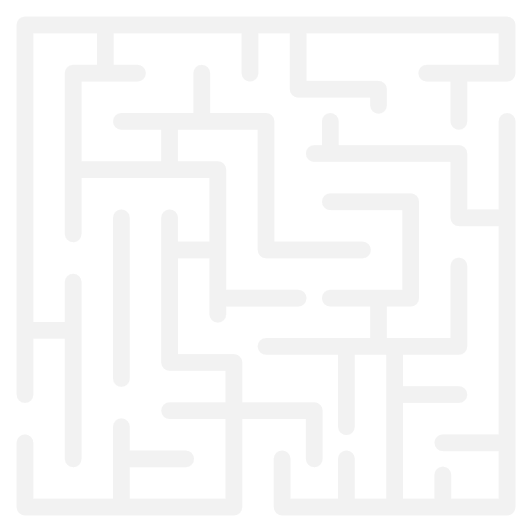 QR code payments on the POS
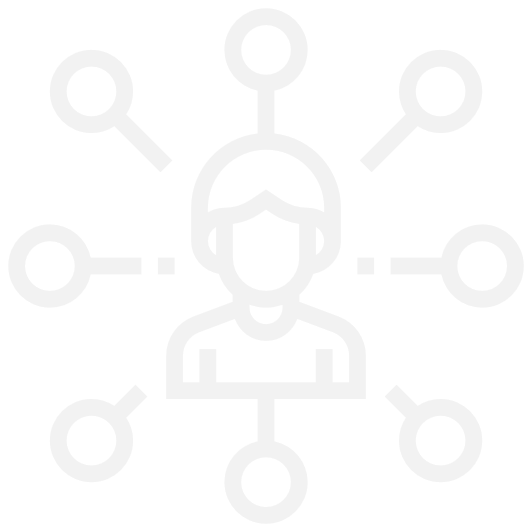 Online payment links / QR code payments
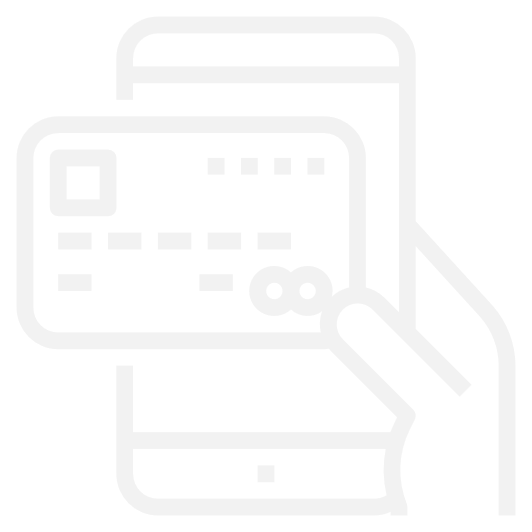 Token storage (card on file)
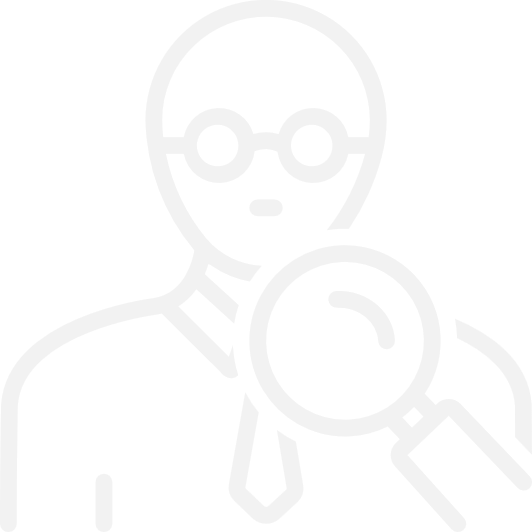 Wearable payments (wristband tokens)
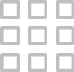 LS Pay for Business Central
LS Pay for Business Central
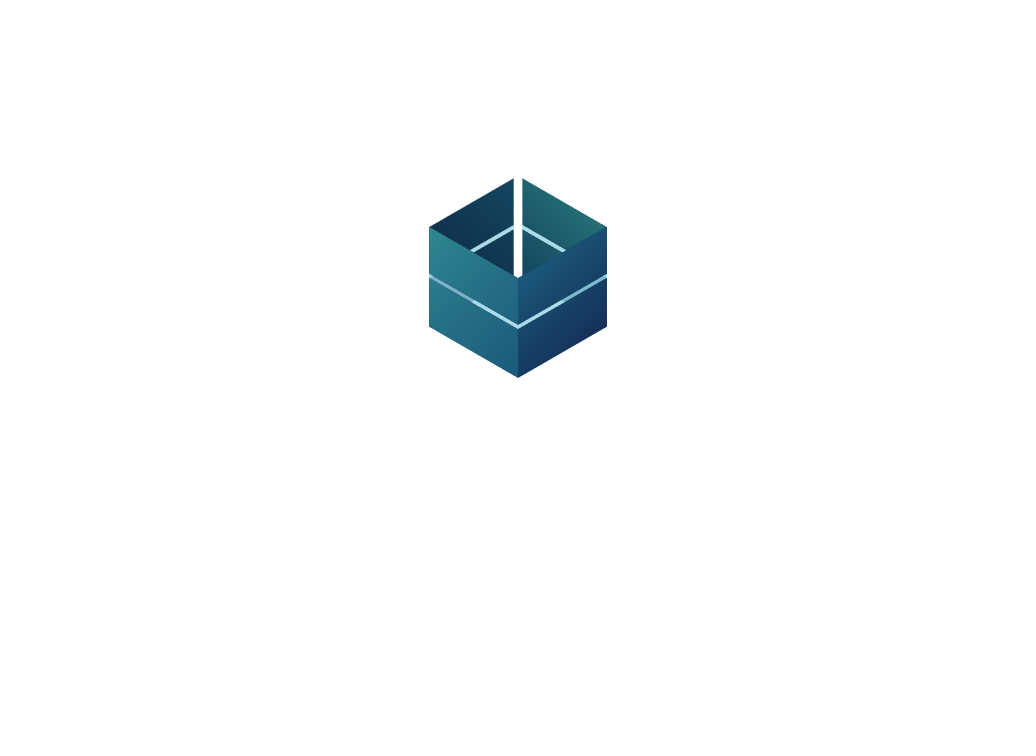 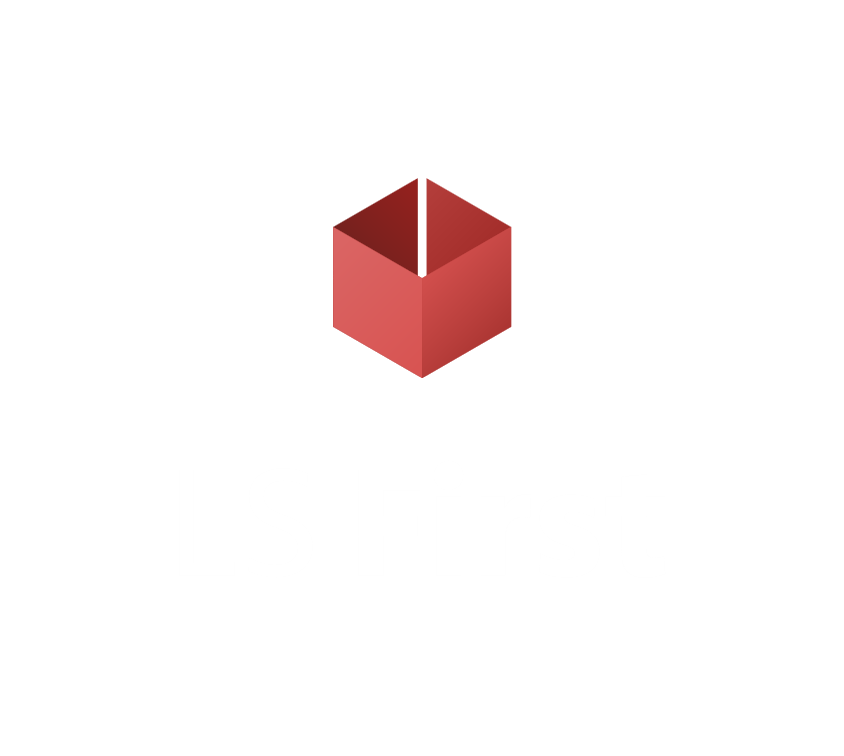 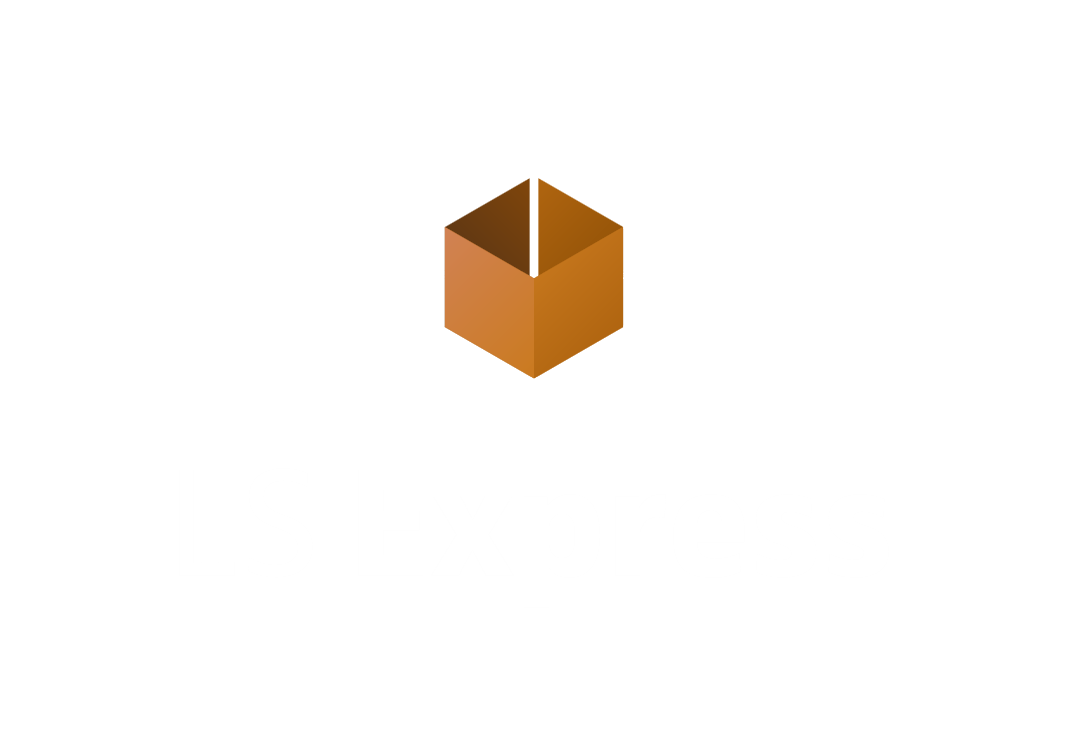 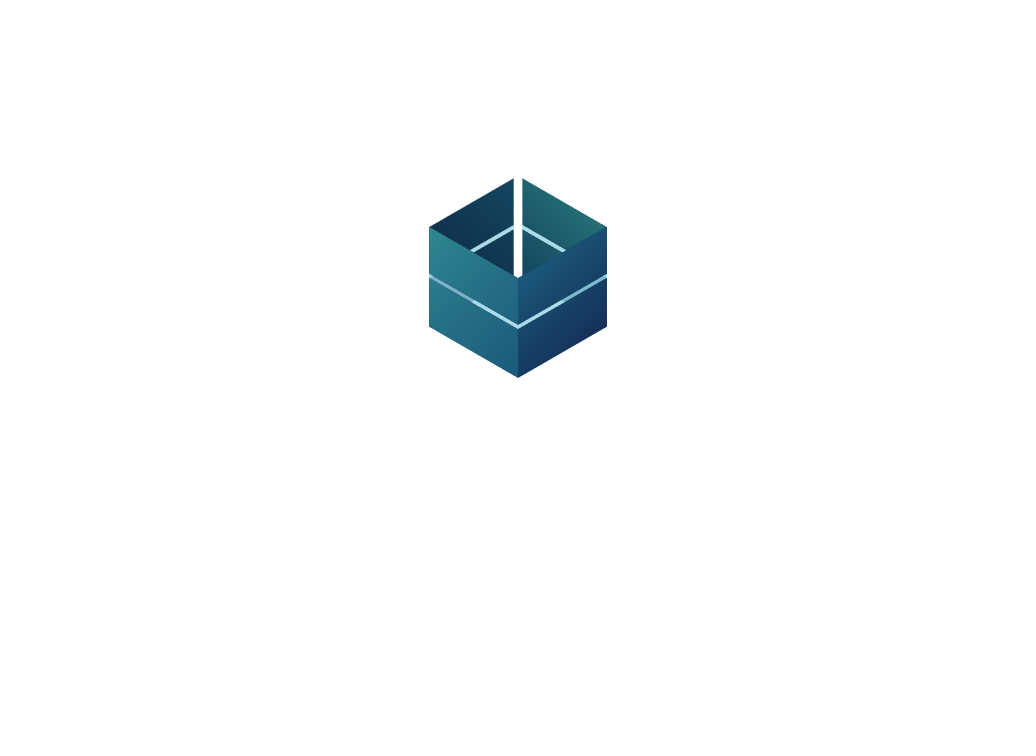 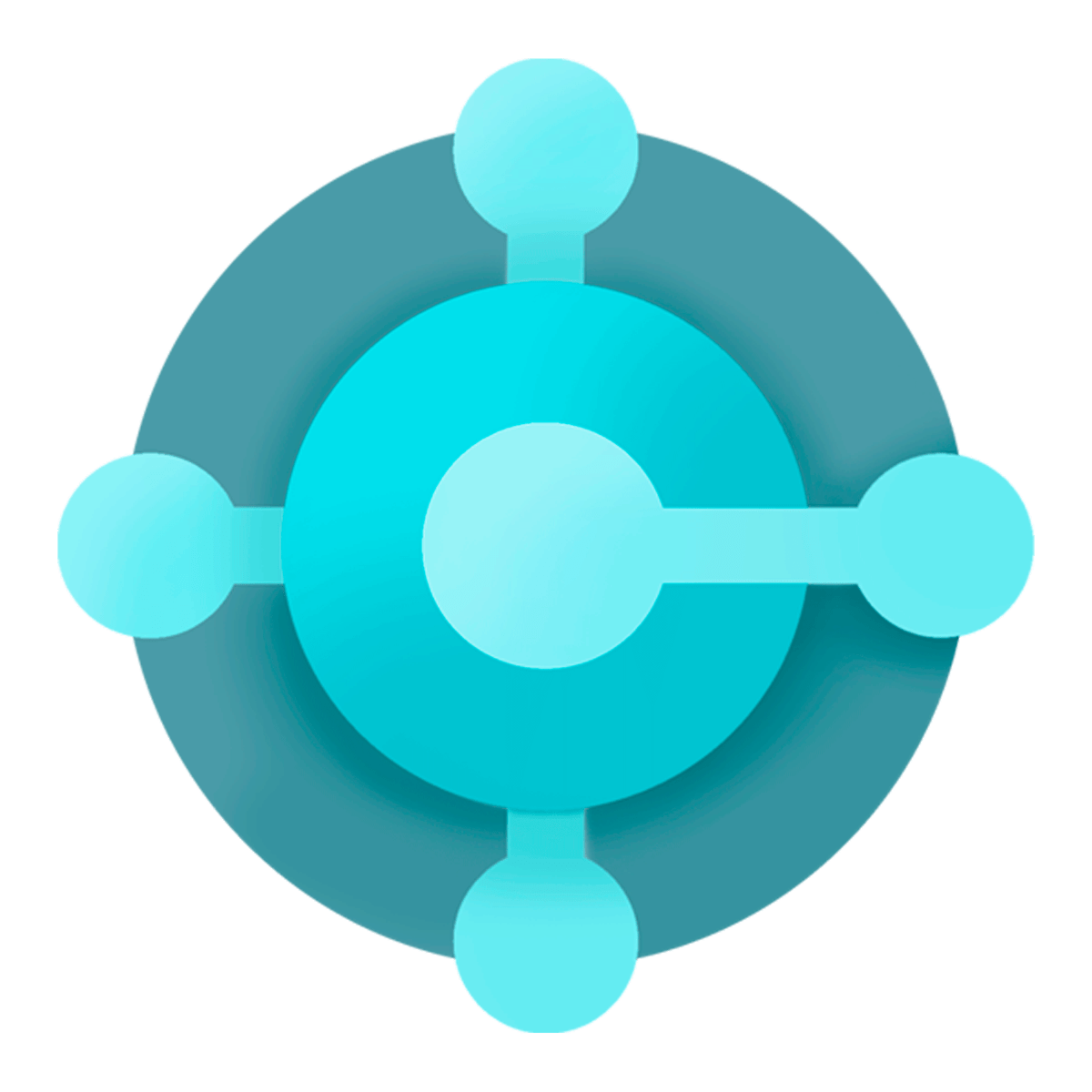 Business 
Central
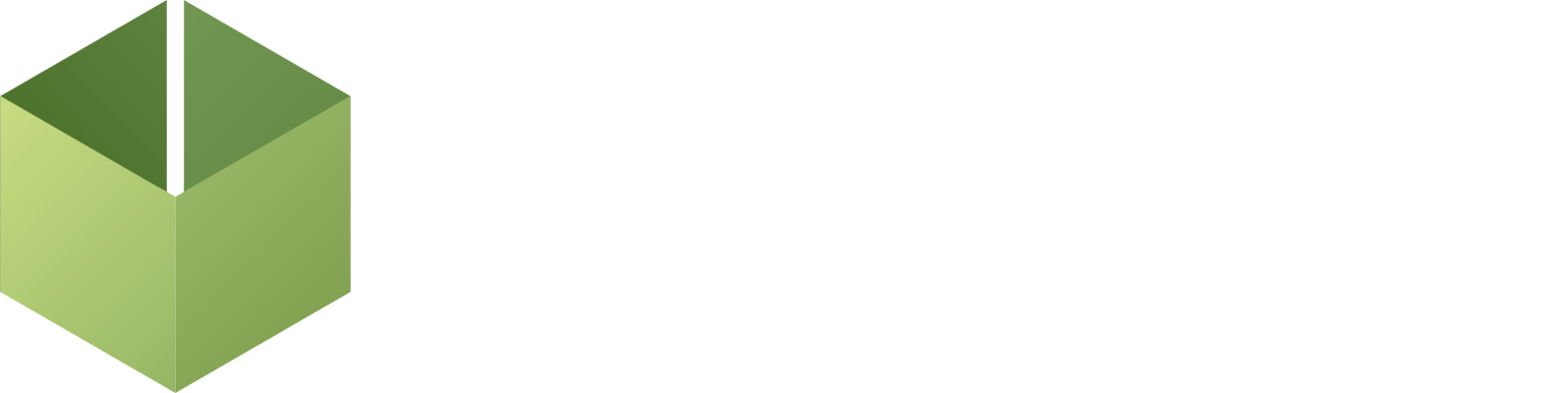 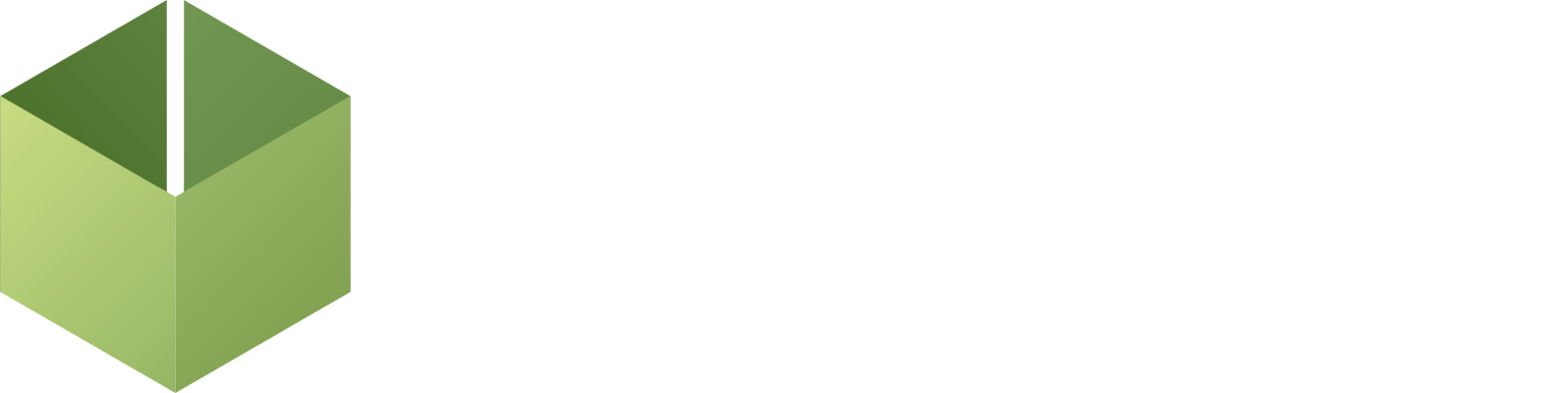 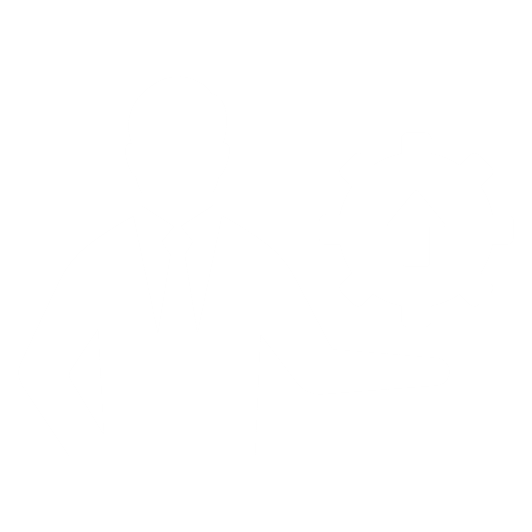 Hardware
Station
LS Pay
Service
3rd party
POS provider
Q&A
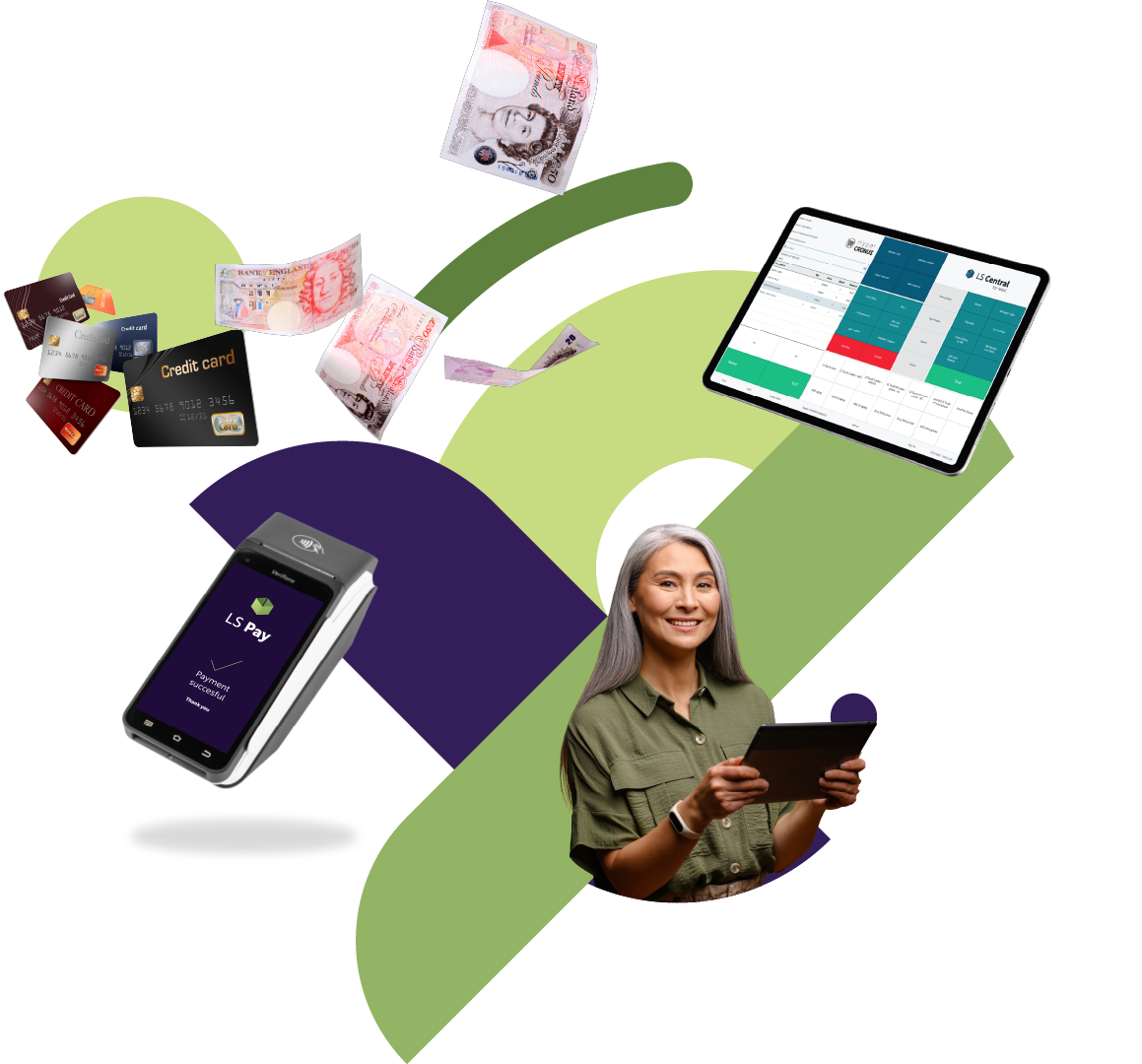 What’s next…?
Questions
Discussions
Demos
Support

Please reach out
Petur Thor Sigurdsson
petur@lsretail.com
Thank you